企業家的態度Entrepreneurship Attitude
Frank Chang @ Hong Kong
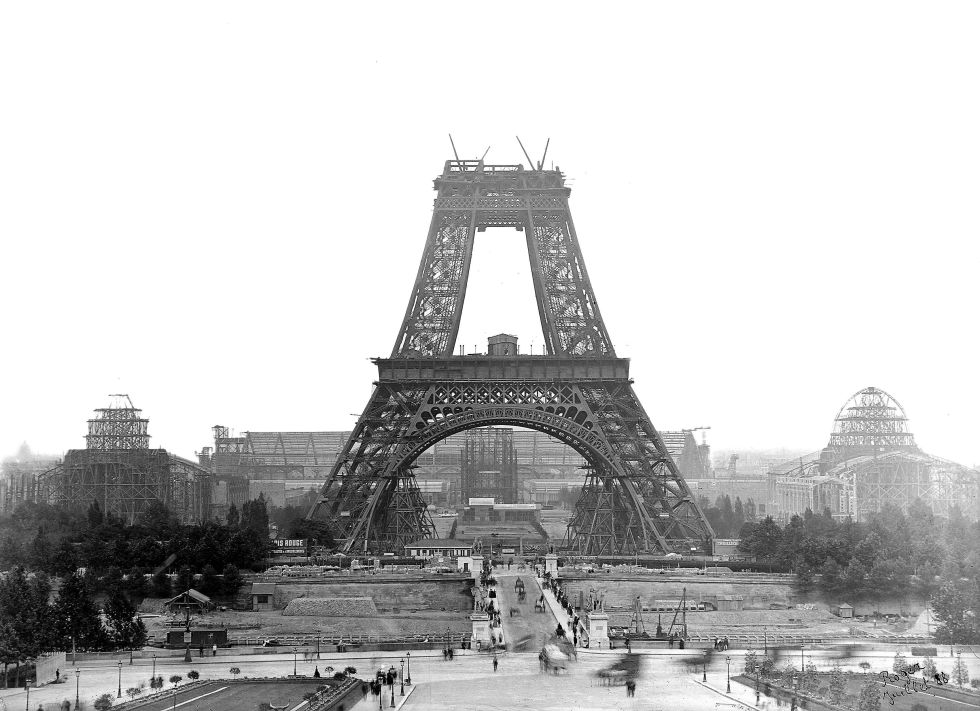 What is Entrepreneur？
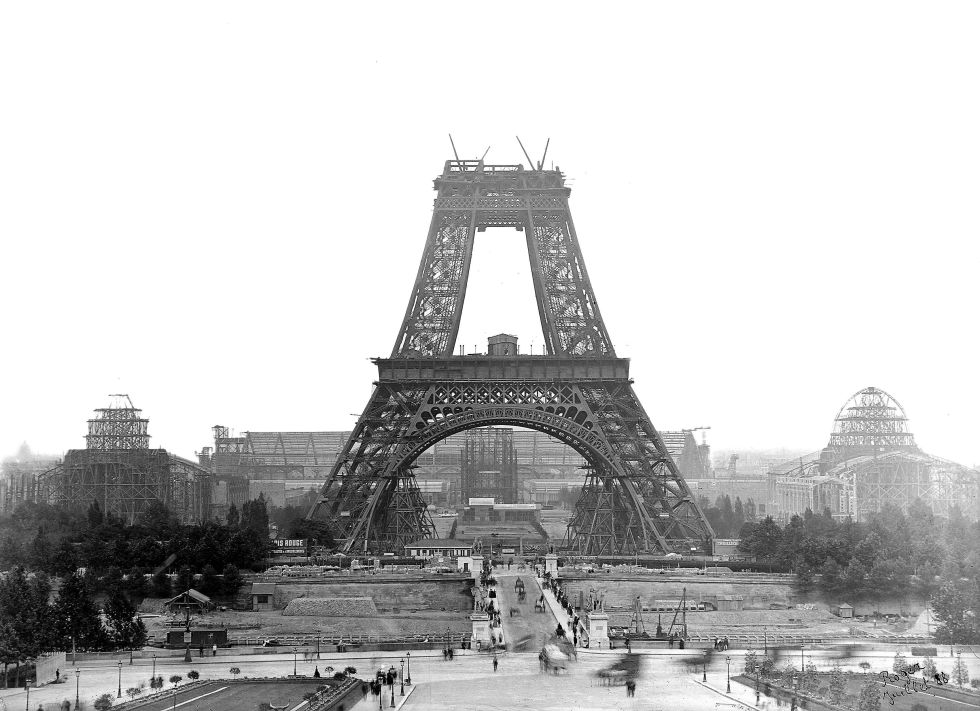 [ Entrepreneur] is a word from FrenchIts original meaning is: “a person who sets up a business or an organization, taking on risks”
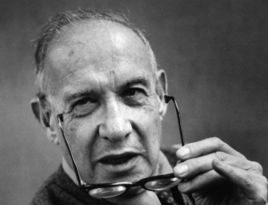 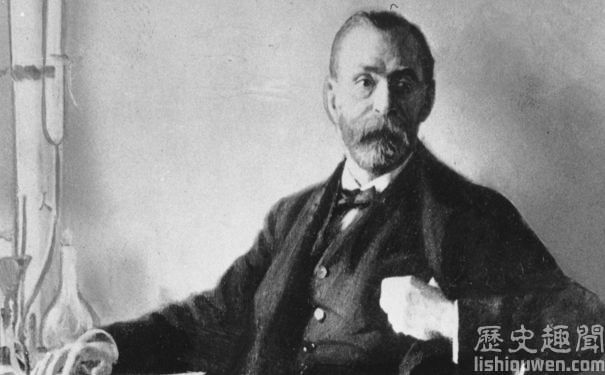 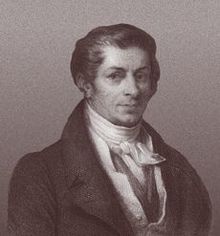 P.Drucker,  America economist
[Who is a entrepreneur?]
A.Marshall, U.K. economist
Marshall thought that an entrepreneur applies his/her own innovation, insight and leadership to discover and elminate the unbalance of the market. Entrepreneur also creates chance for trading and making things effective, points the way of production and organizes it.
Drucker also thought that entrepreneur is an innovator, who has the courage to take risks, find the new ideas of innovation purposefully, capture changes and turn the changes into an opportunities that can be utilized.
Say thought that entrepreneur is an adventurer who is combining land, labor and capital,  and burdening the risk of bankruptcy.
Say, an early French economist
Entrepreneurs are constantly "creatively disrupting" the old production methods within the economic structure by "revolutionary mutation".
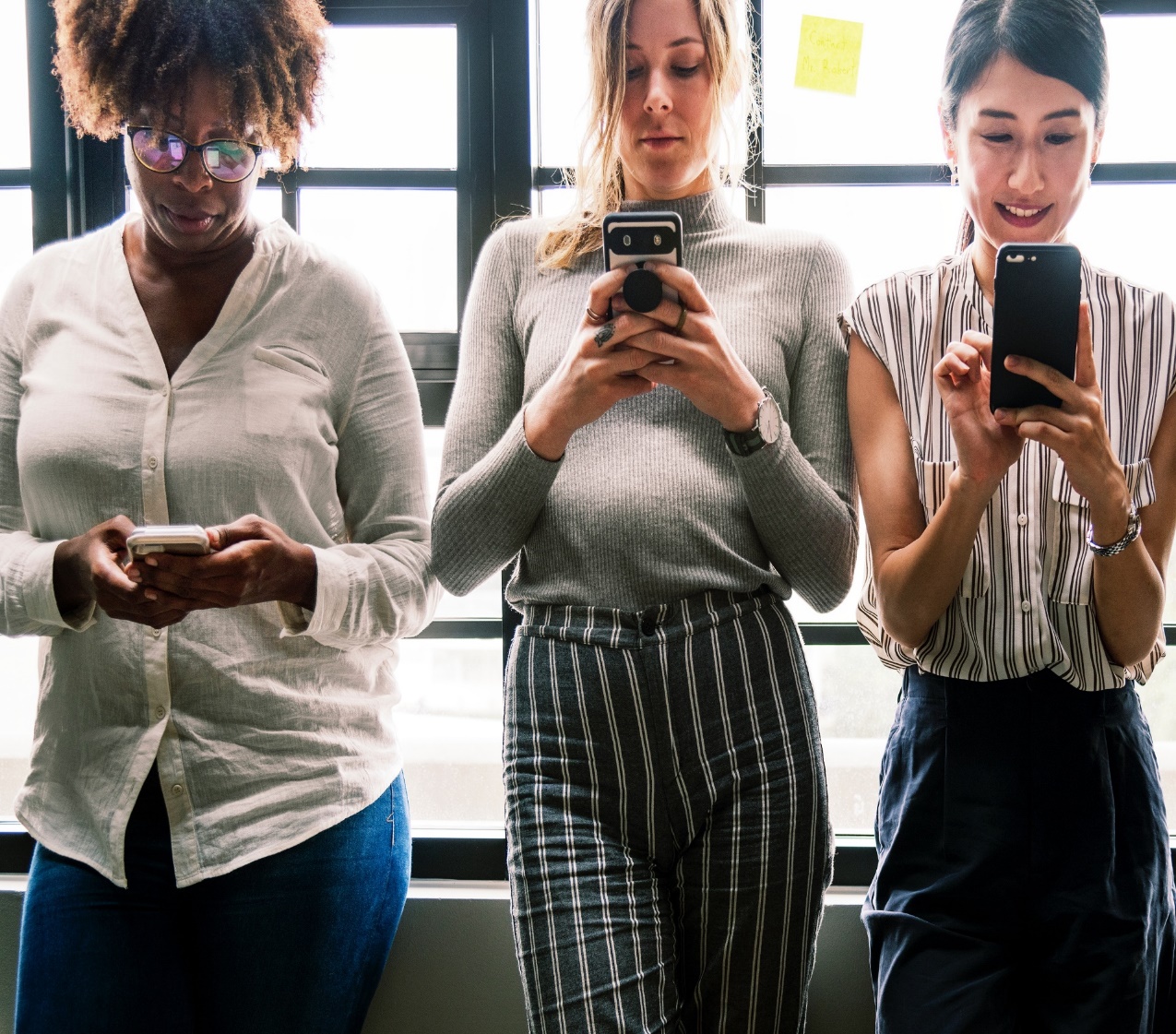 Old Way
New Way
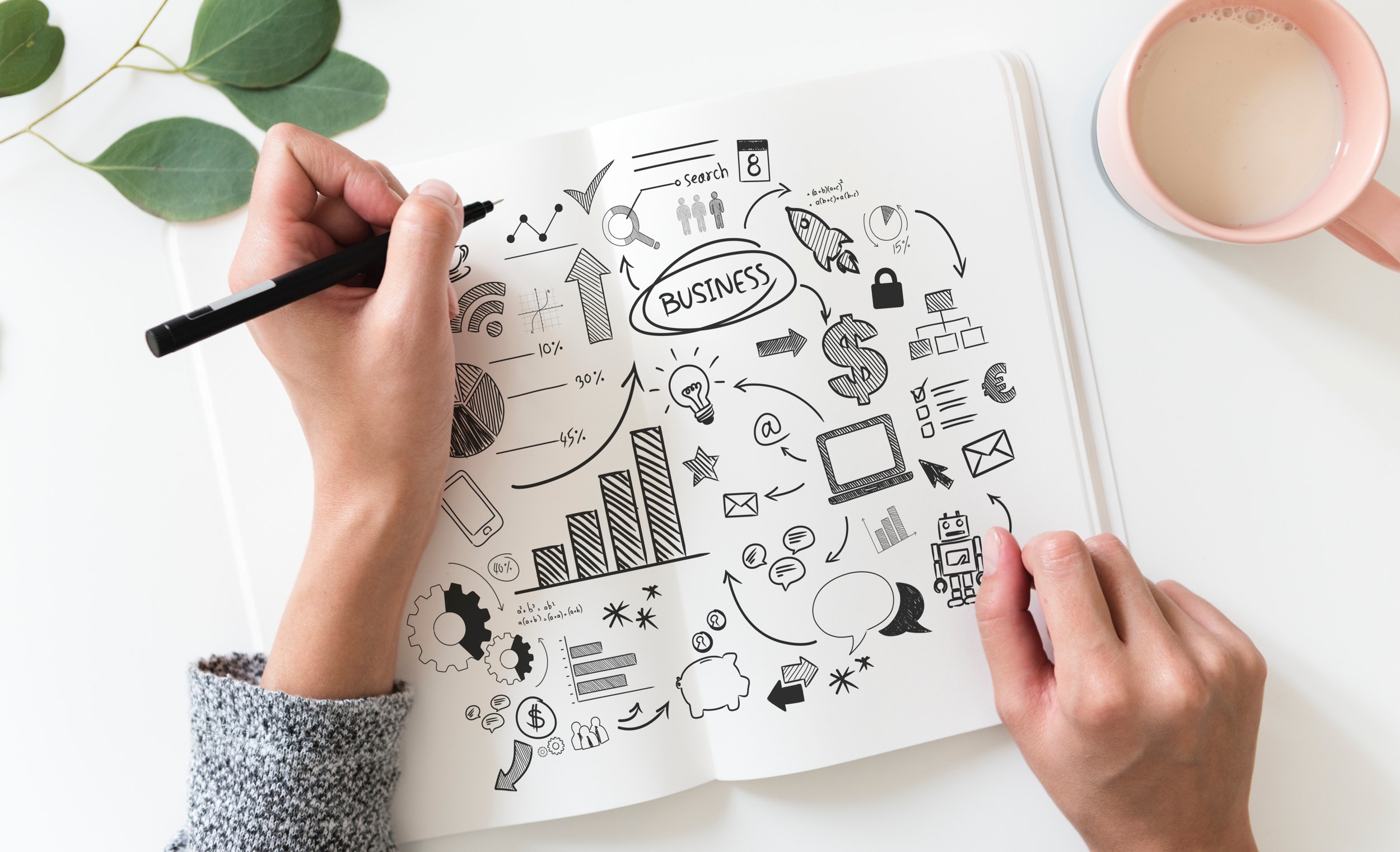 What is attitude?
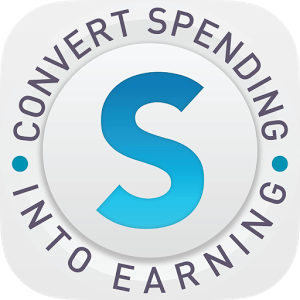 MARKET AMERICA’S MISSION STATEMENT
Market America is a Global Product Brokerage and Internet Marketing company specializing in one to one marketing through the Shopping Annuity providing a blue print for success with the UnFranchise® Business Opportunity where average people can attain financial independence by Creating  our own economy , has always been in there.
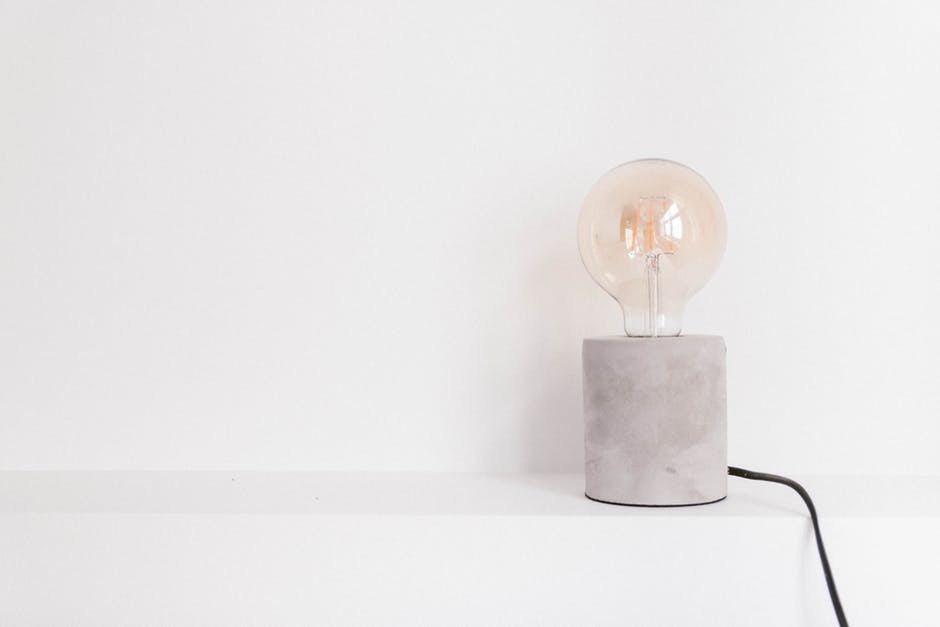 Average:
An average person is NOT someone who lacks 

An true average person is someone who works hard everyday

But because of the CIRCUMSTANCESthey are in, no matter how hard they work

Ultimately, They can still go no where
No one would get this in one tryIf he is the right person looking for an opportunity, Just simply open your mouth , you will get a chanceThe key is, you have to understand what he wants. He has to know you genuinely care about him
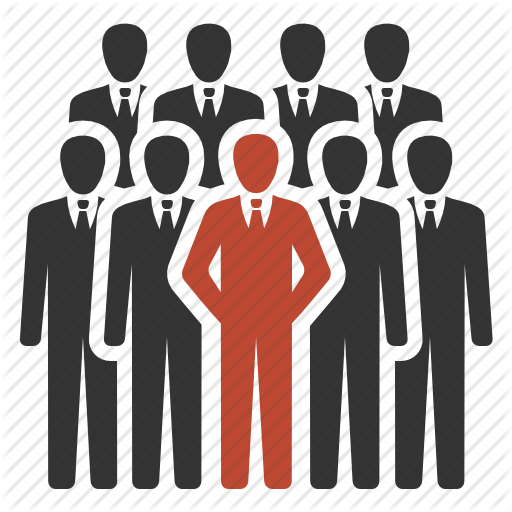 Those who 

	TRUST you
	want to CHANGE
	are  GRATEFUL
	are willing to  GIVE
	love to LEARN
	are KIND IN HEART
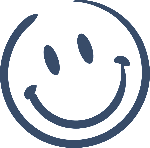 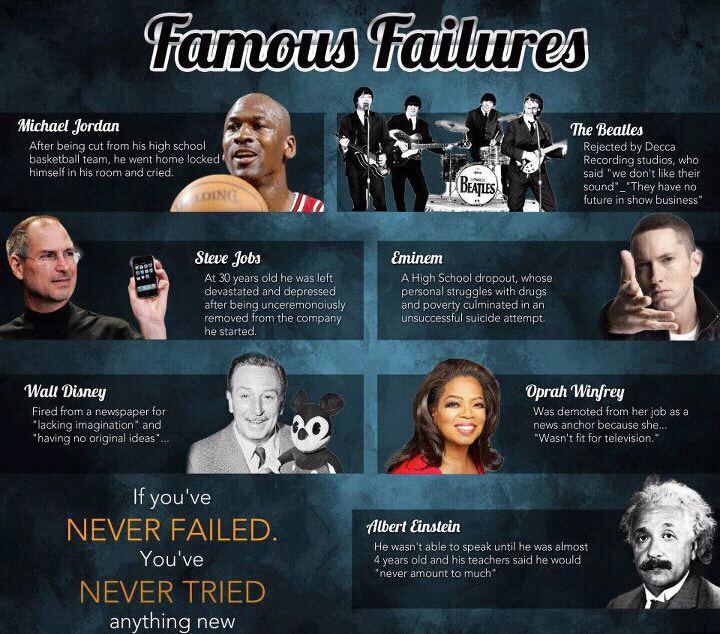 The attitude is so important
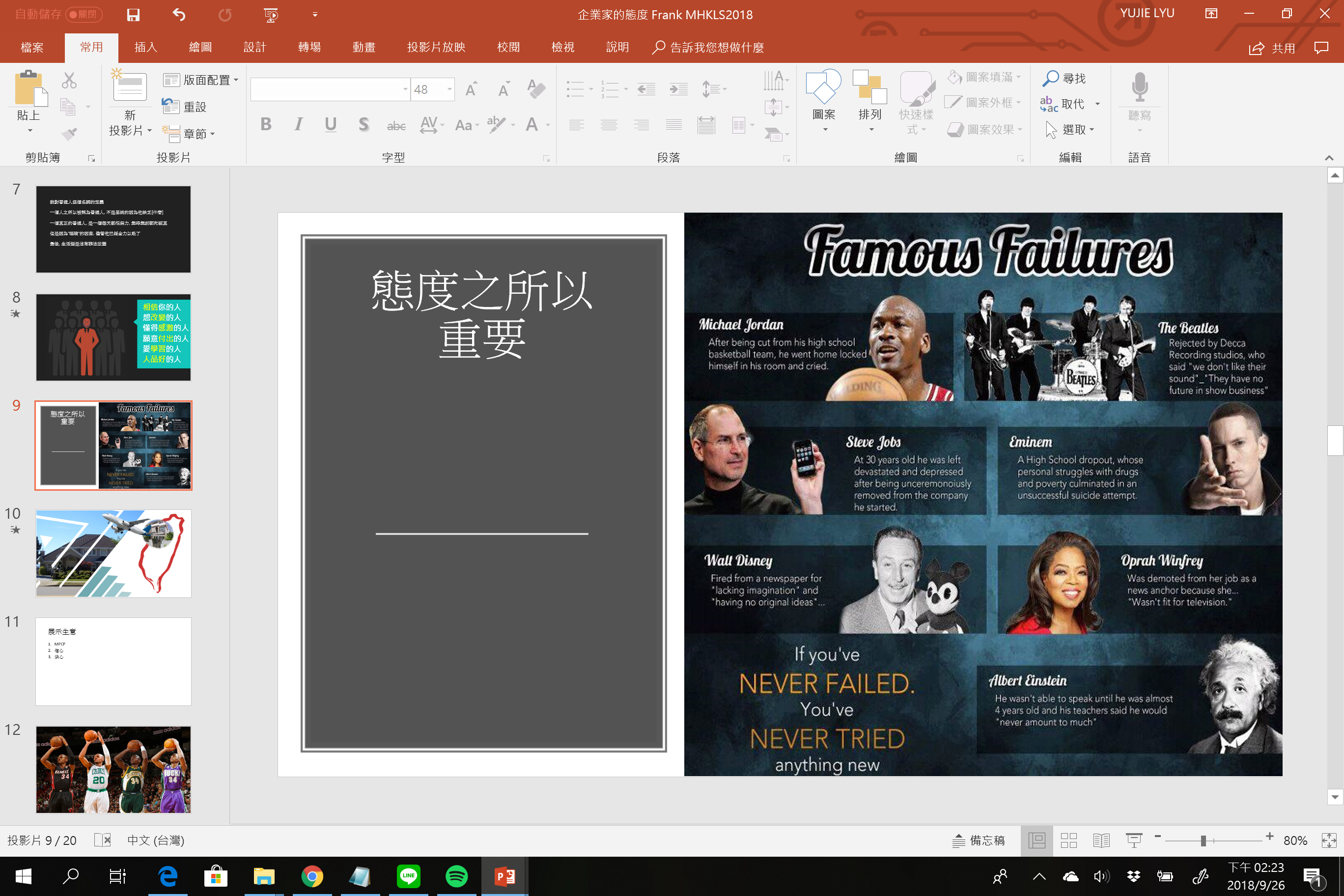 Because it will emerge its preciousness during the most painful time while you feel perplexed
It will measure that how much do you want actually?!
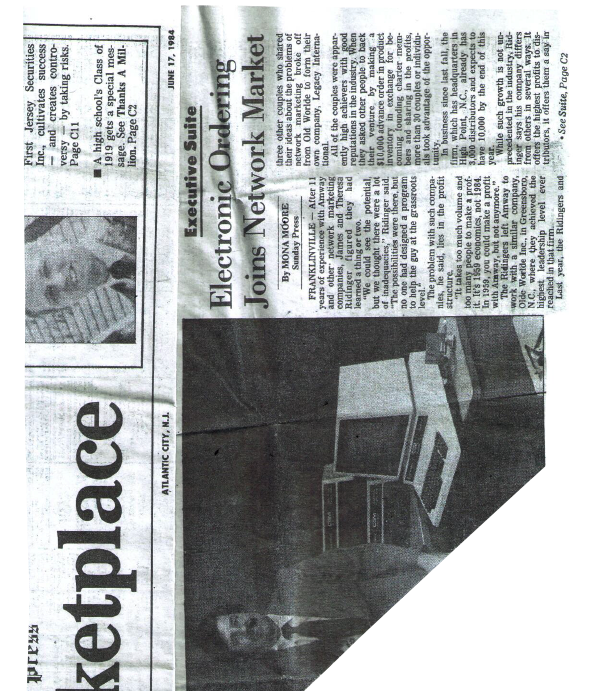 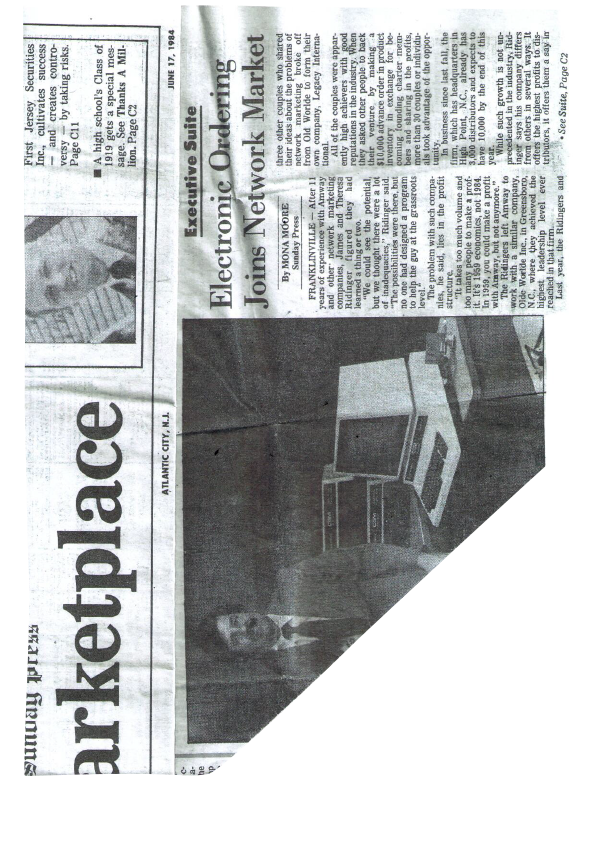 JR Ridinger news article in 1984

JR said, “Network marketing is the next trend. Within 5 years, computers will be as common as telephones. People would be able to place orders with computers. ”
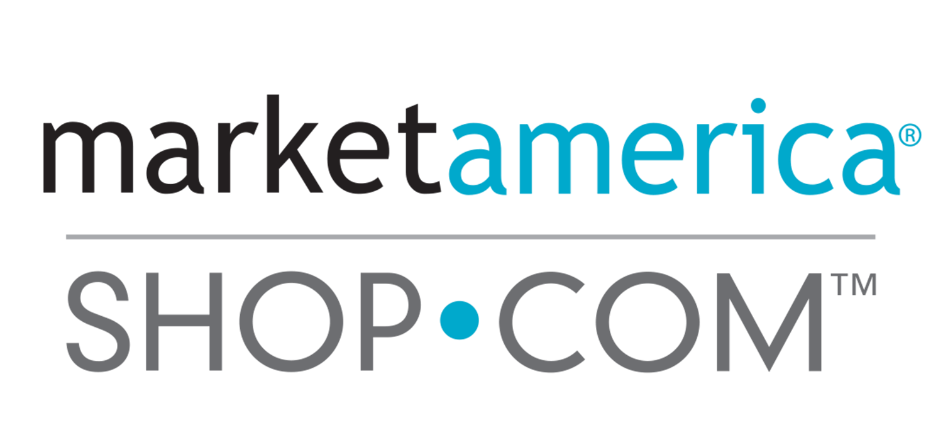 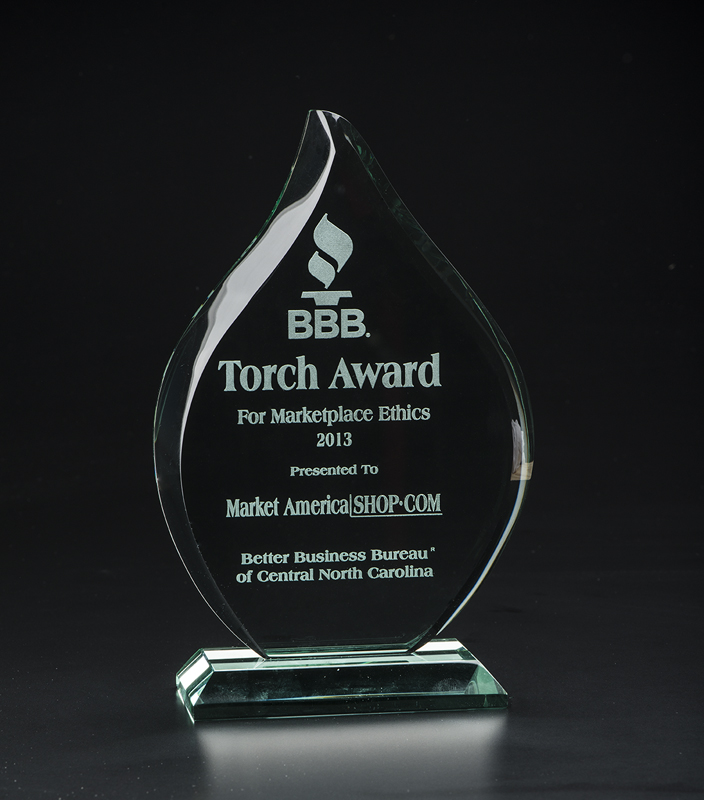 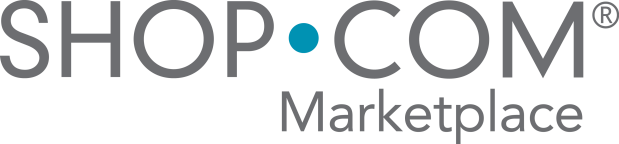 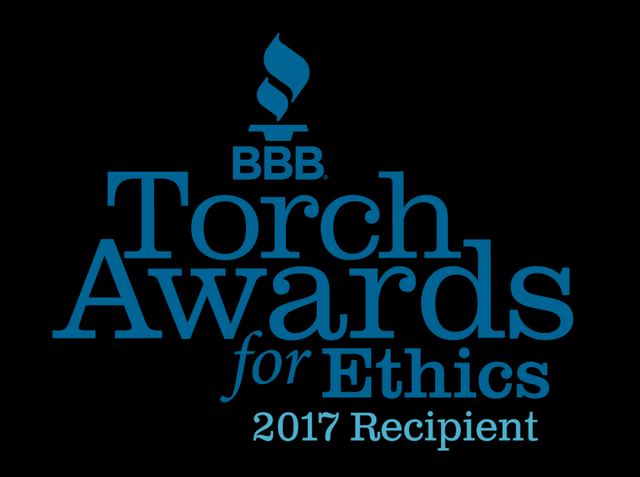 2018 Winner!
be awarded again
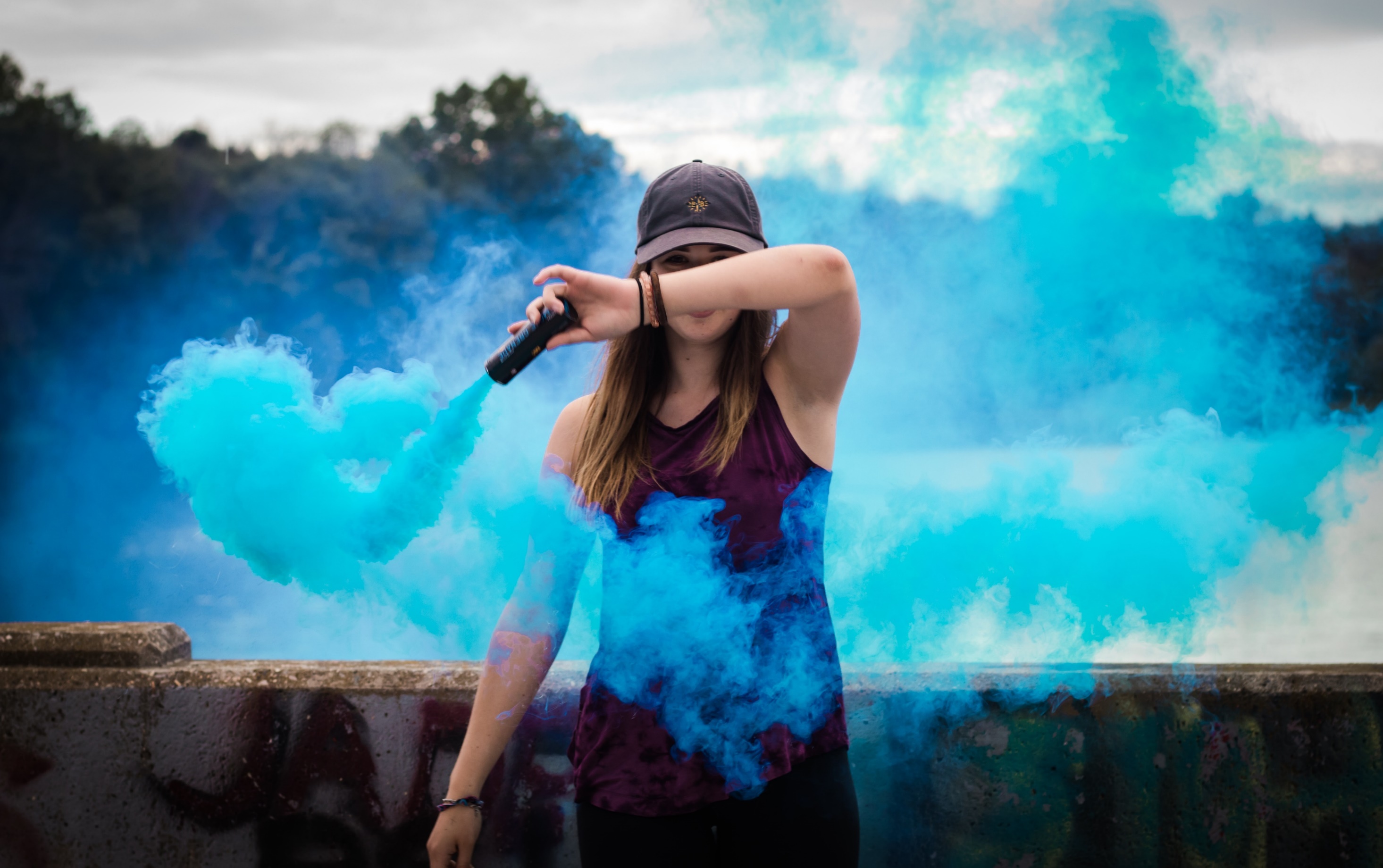 Attitude How to apply it into your business？
SHOW PLAN
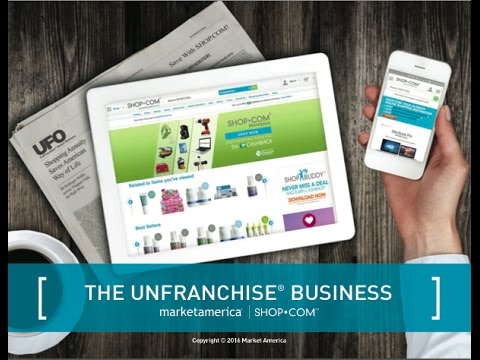 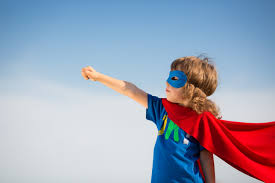 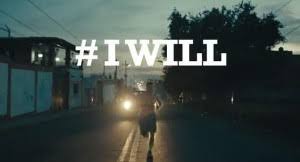 Dedication
Faith
MPCP
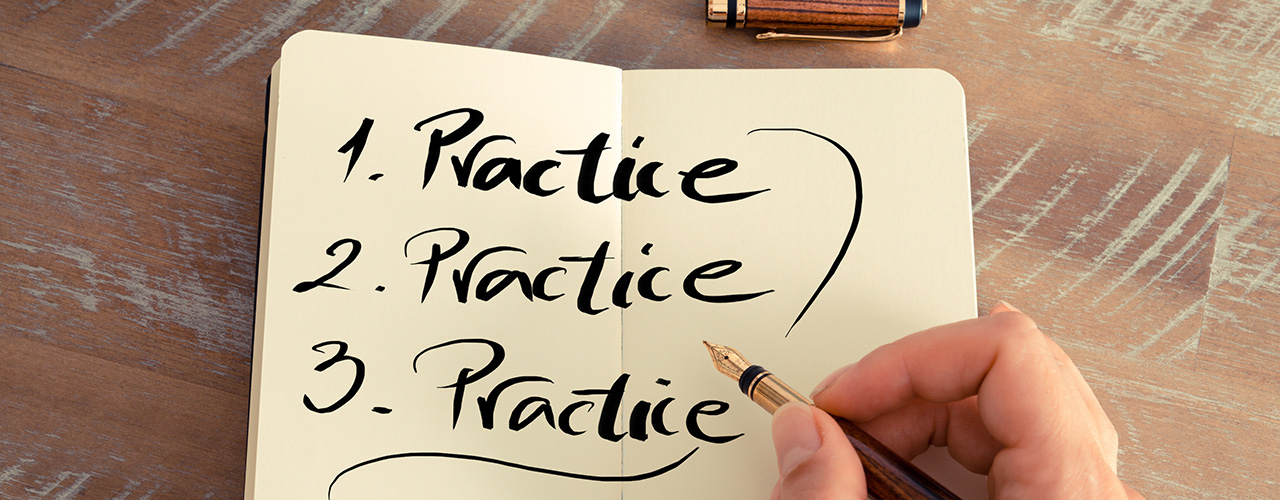 MPCP
How can I better explain the compensation plan?
SHOW PLAN
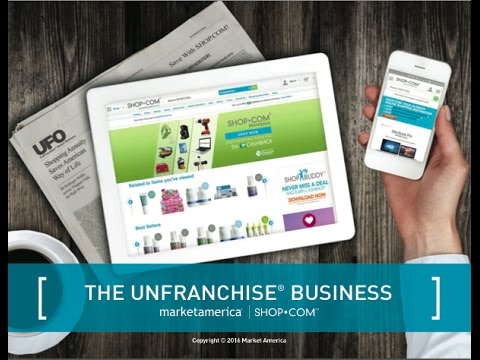 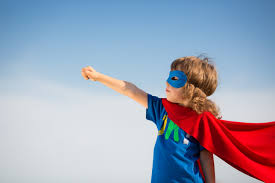 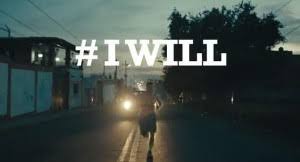 Faith
Dedication
MPCP
the best ways to gain faith/belief:
Team training(Coring)
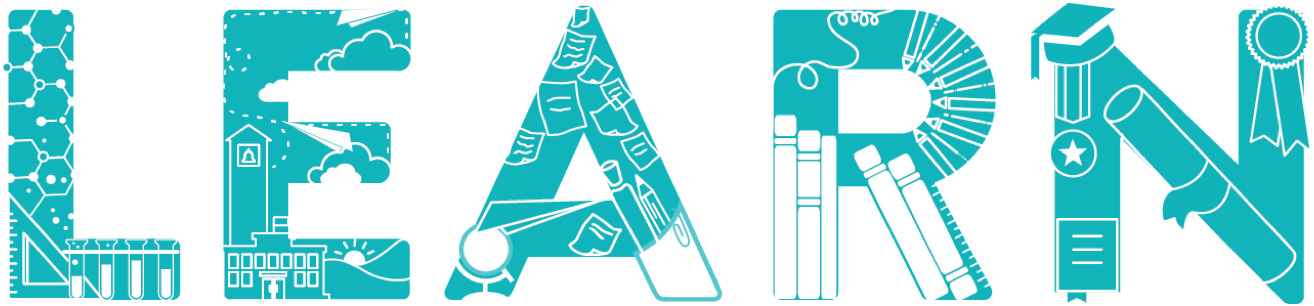 Global  Meeting  Training Seminar System  (GMTSS)
One on one training(One on one)
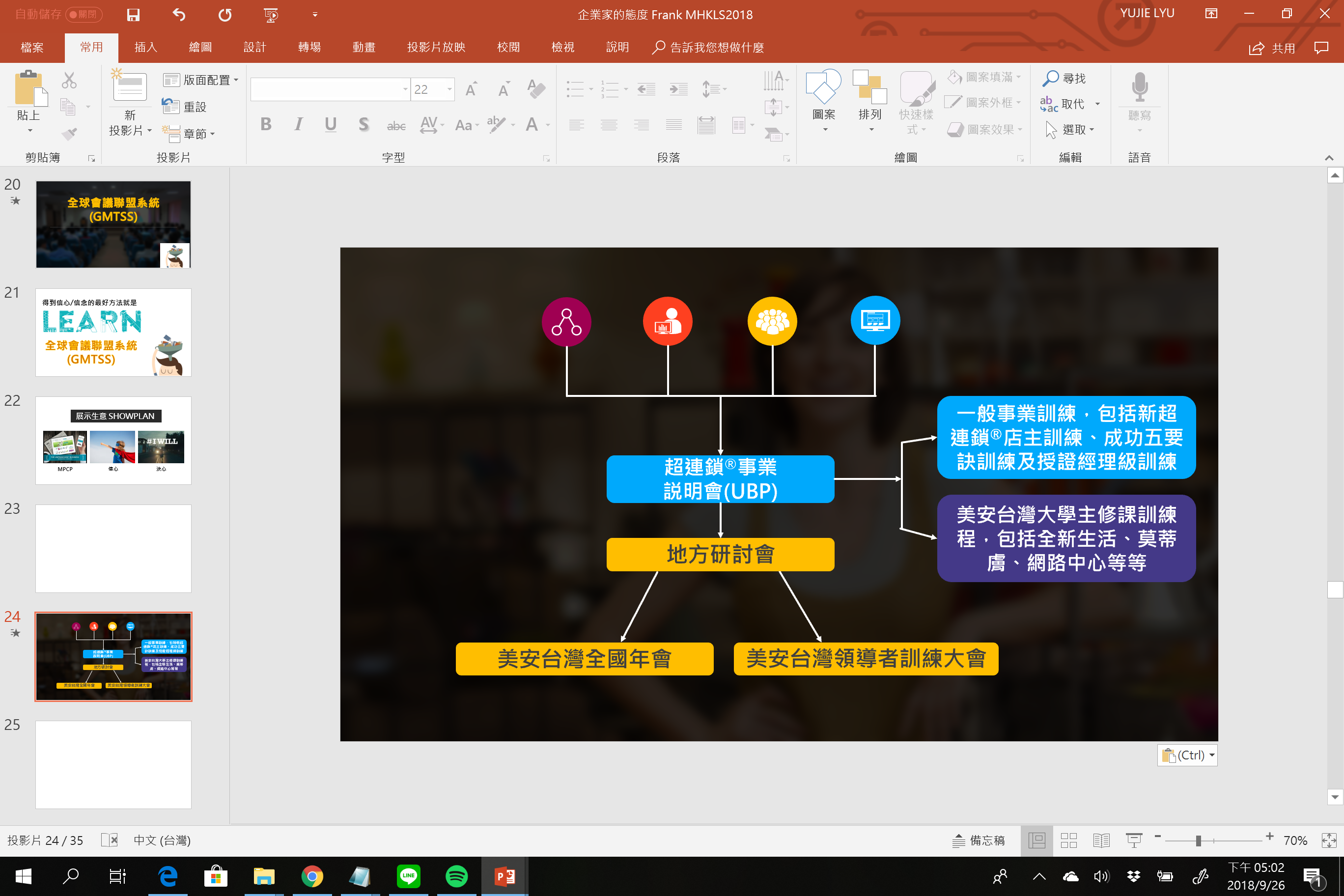 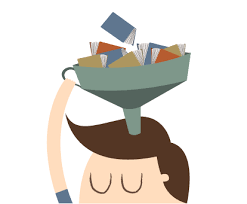 SHOW PLAN
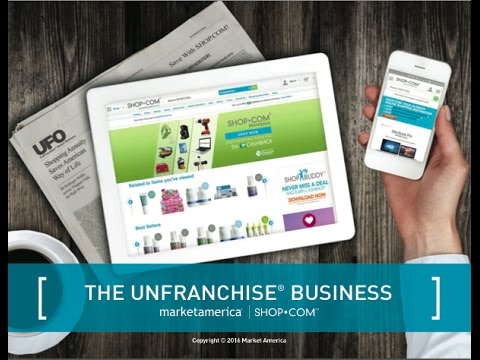 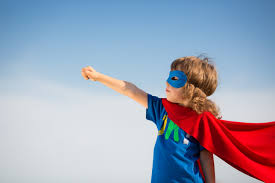 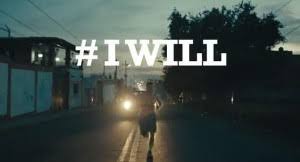 Faith
Dedication
MPCP
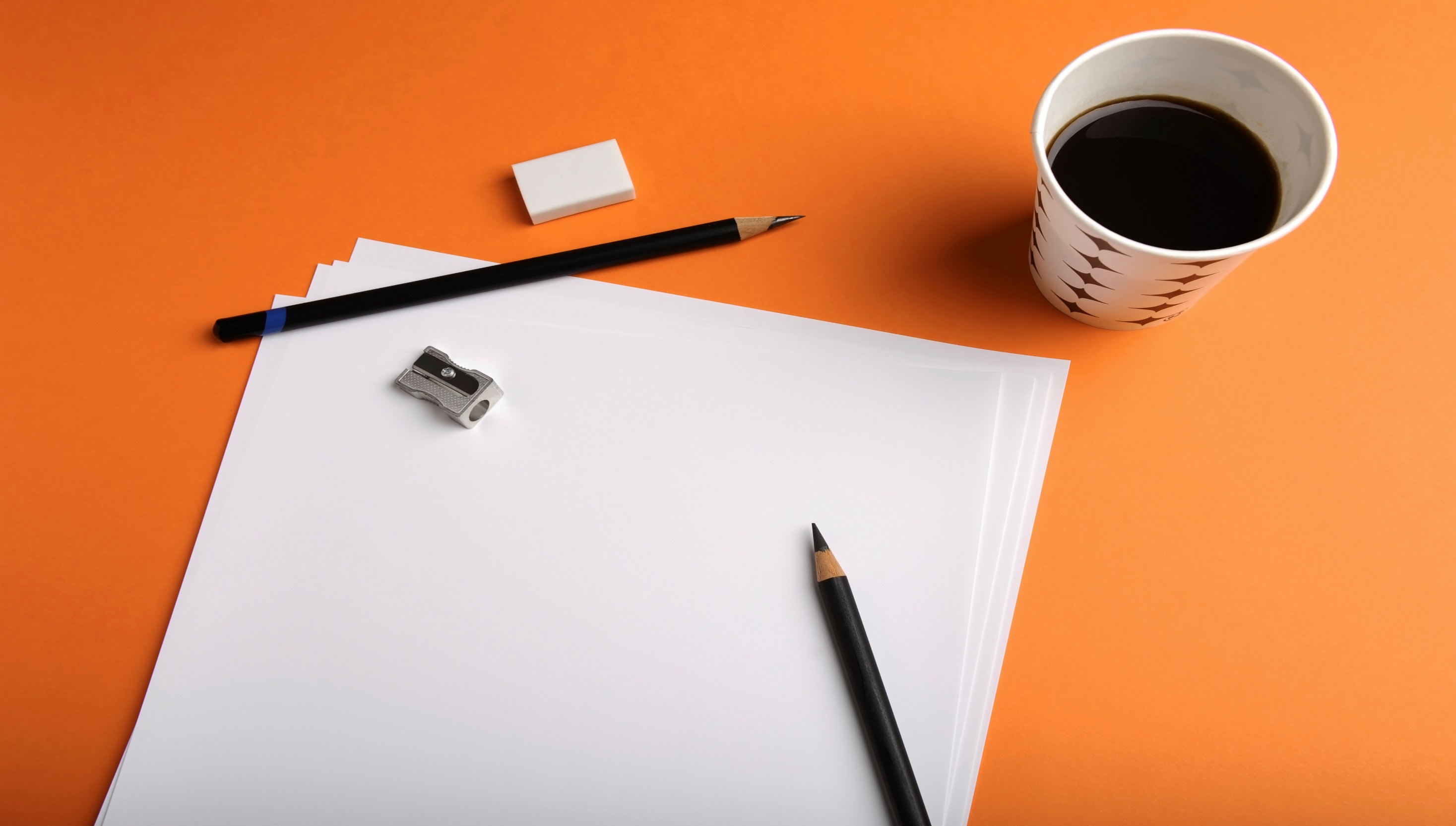 But…have you written it down?
WHY 
Why should you develop the business
Share a two minutes advertisement about you
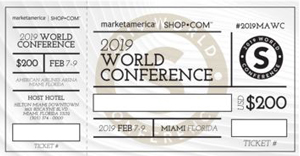 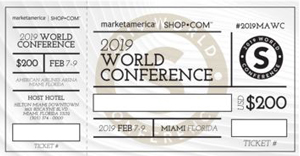 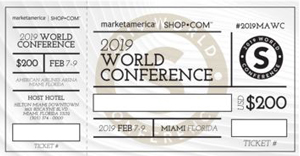 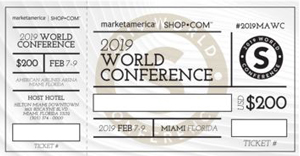 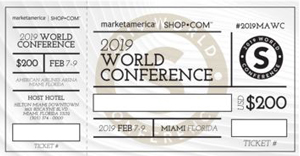 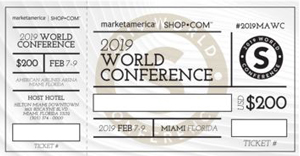 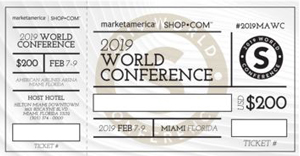 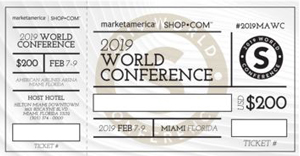 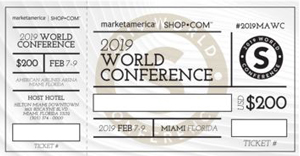 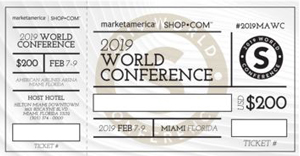 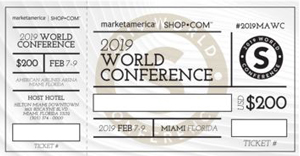 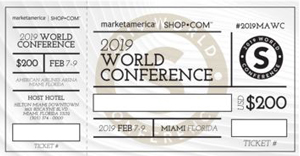 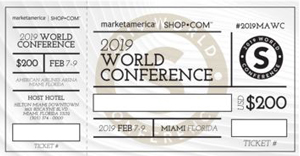 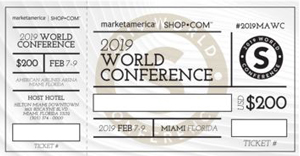 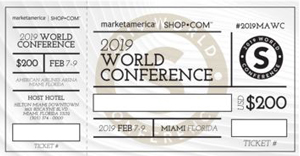 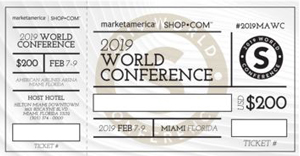 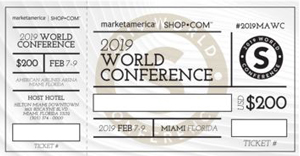 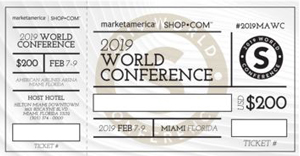 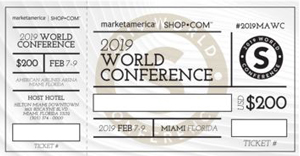 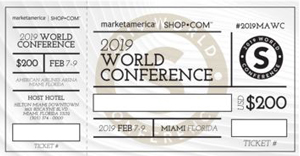 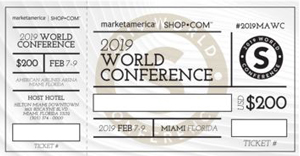 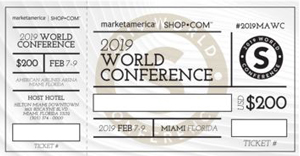 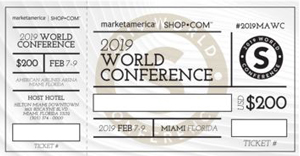 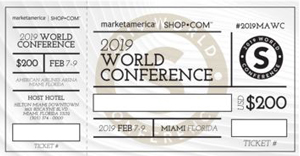 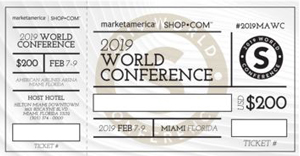 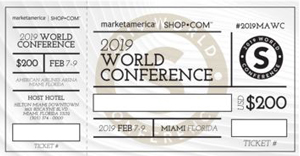 DO THE RIGHT THINGS WILL GIVE YOU ALL THE FAITH THAT YOU NEED
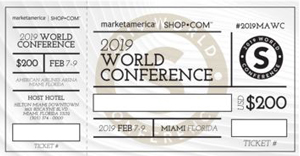 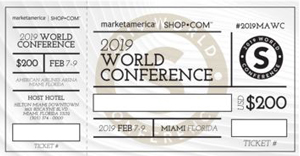 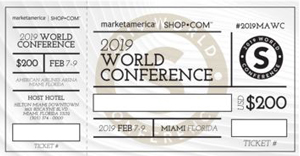 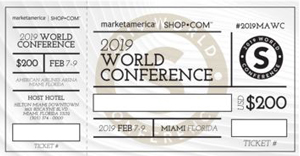 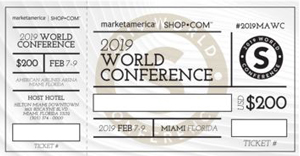 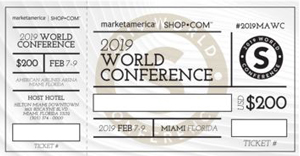 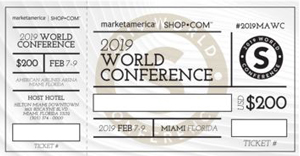 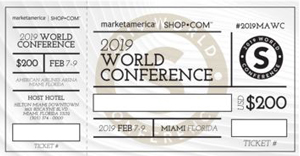 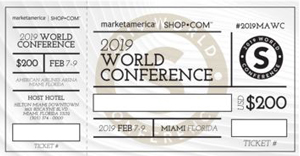 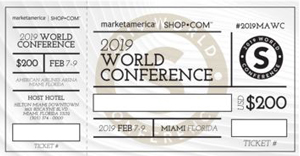 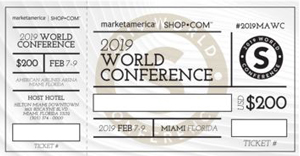 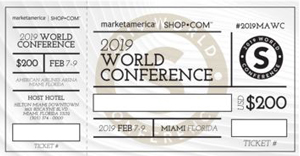 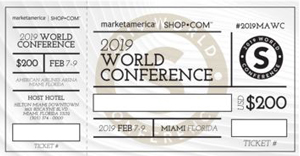 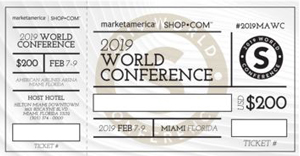 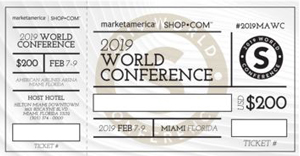 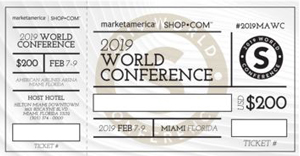 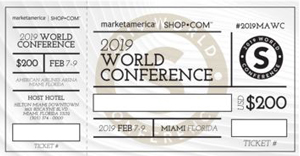 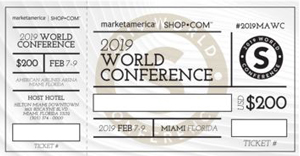 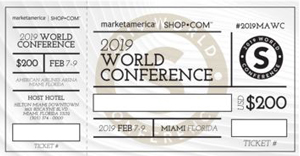 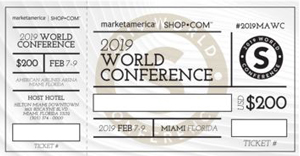 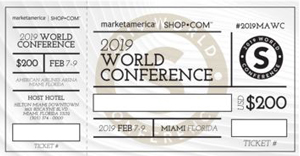 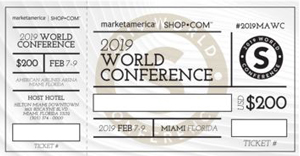 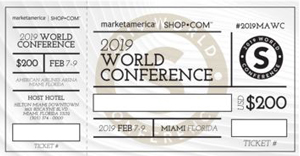 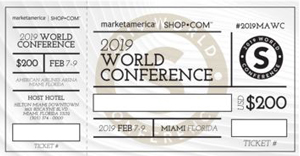 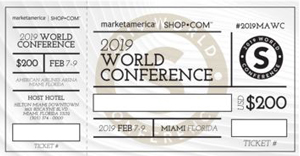 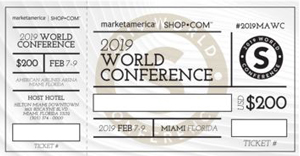 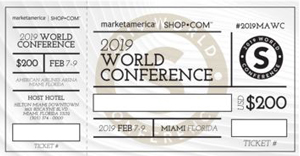 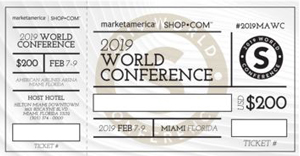 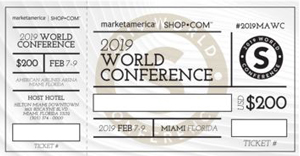 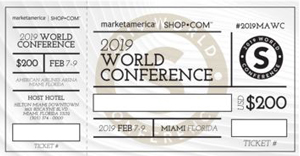 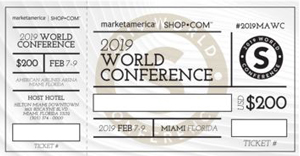 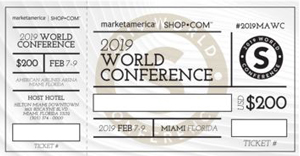 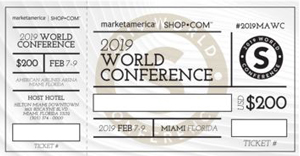 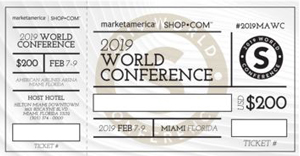 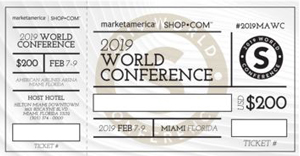 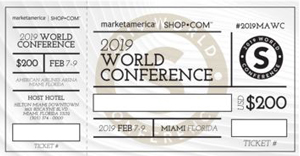 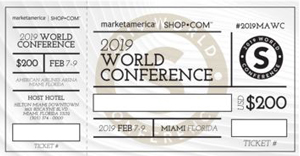 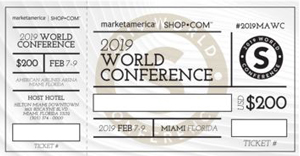 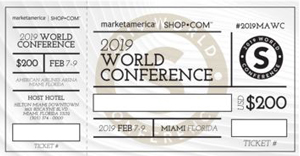 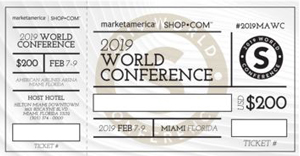 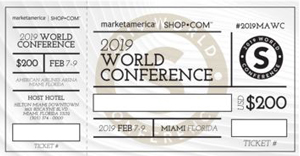 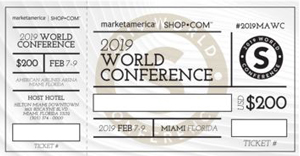 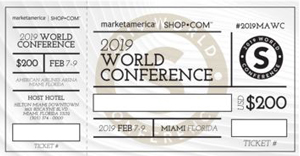 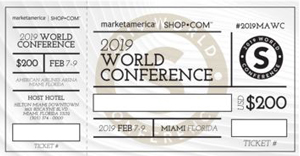 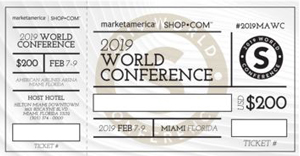 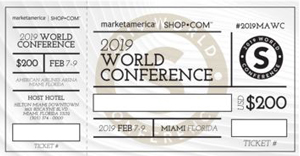 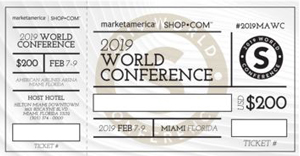 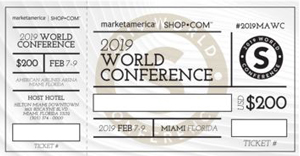 SHOWPLAN
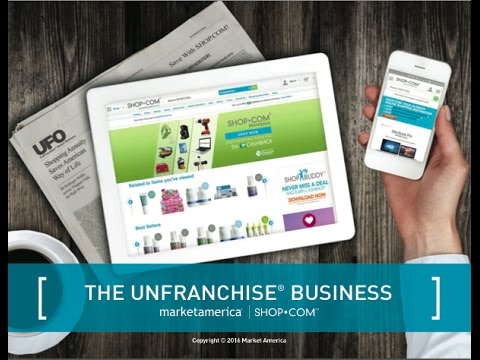 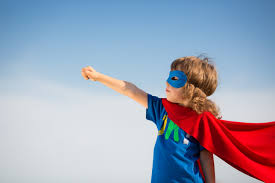 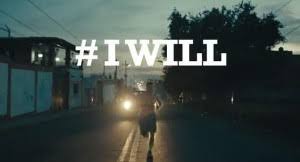 Dedication
Faith
MPCP
30-35 min
15-20 min
1 HR
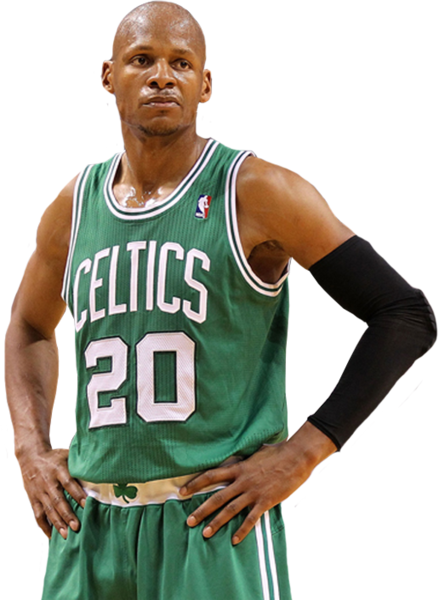 Ray Allen
Born in 	1975年7月20日(43years old)
University 	University of Connecticut
NBA		1996/ the fifth pick / first round

1996–2003 	Milwaukee Bucks
2003–2007 	Seattle SuperSonics
2007–2012	Boston Celtics
2012–2014 	Miami Heat

NBA champion 	 (in 2008, 2013) 
All-NBA Third Team 	 (2001)
NBA Joe Dumars NBA  (2003)
Sportsmanship Award
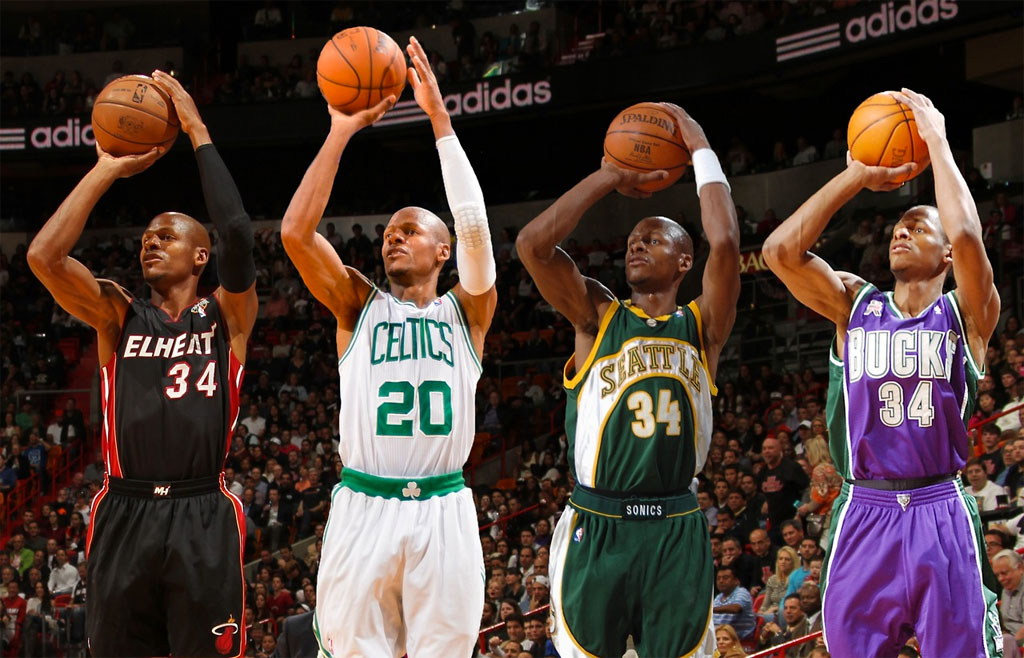 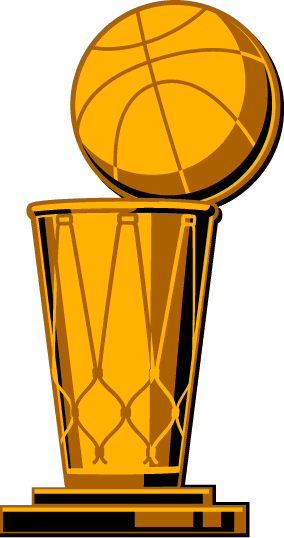 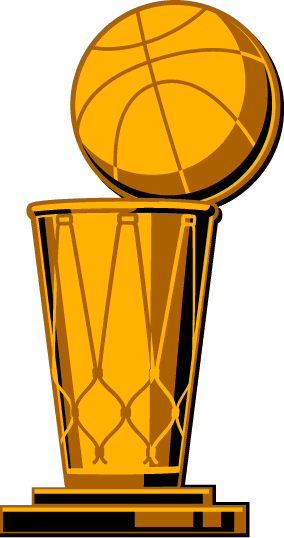 Get his first champion after 12 years
1996–2003 Milwaukee Bucks
2012–2014 Miami Heat
2007–2012Boston Celtics
2003–2007 Seattle SuperSonics
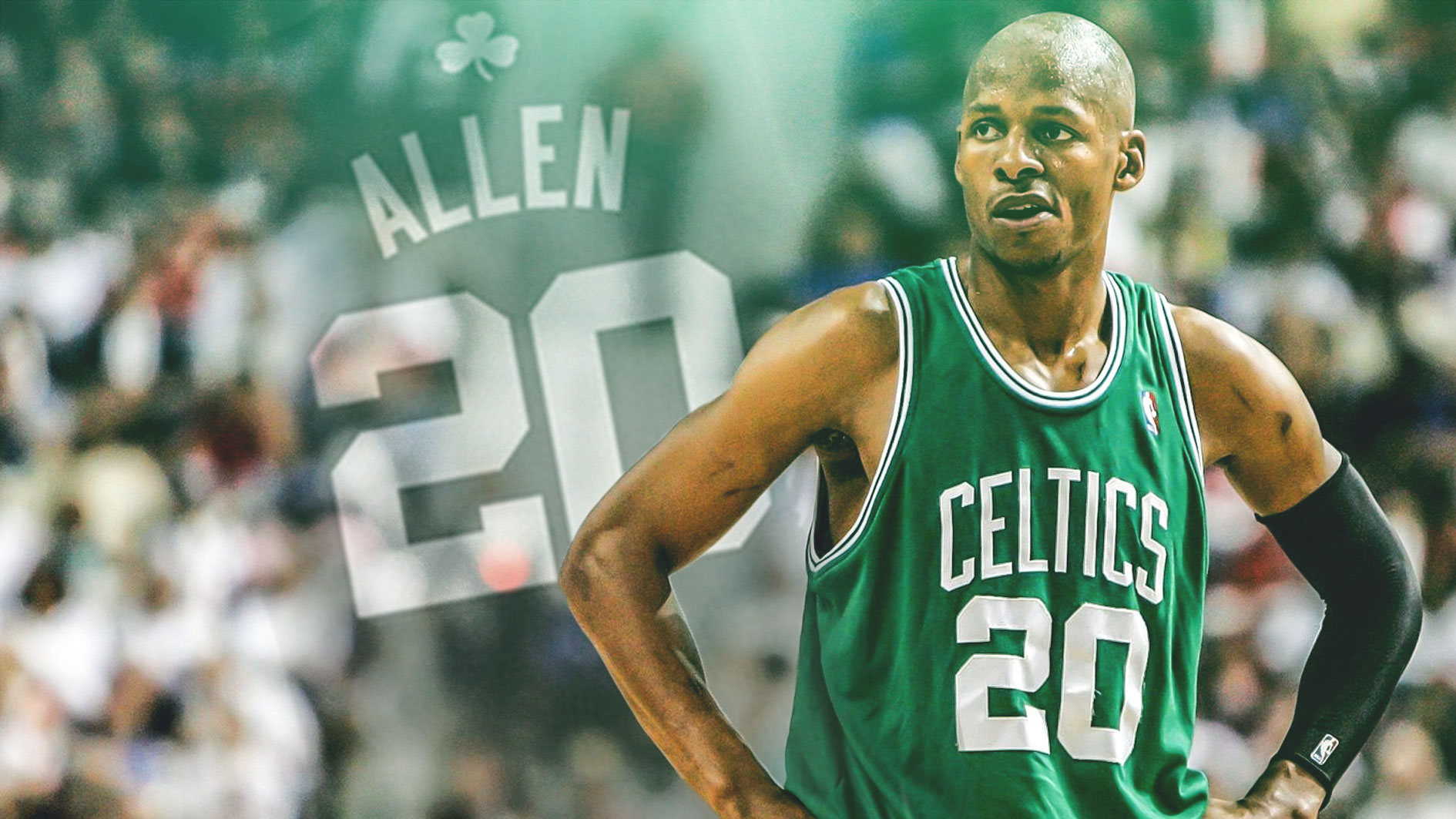 我不相信天份
I don't believe in talent
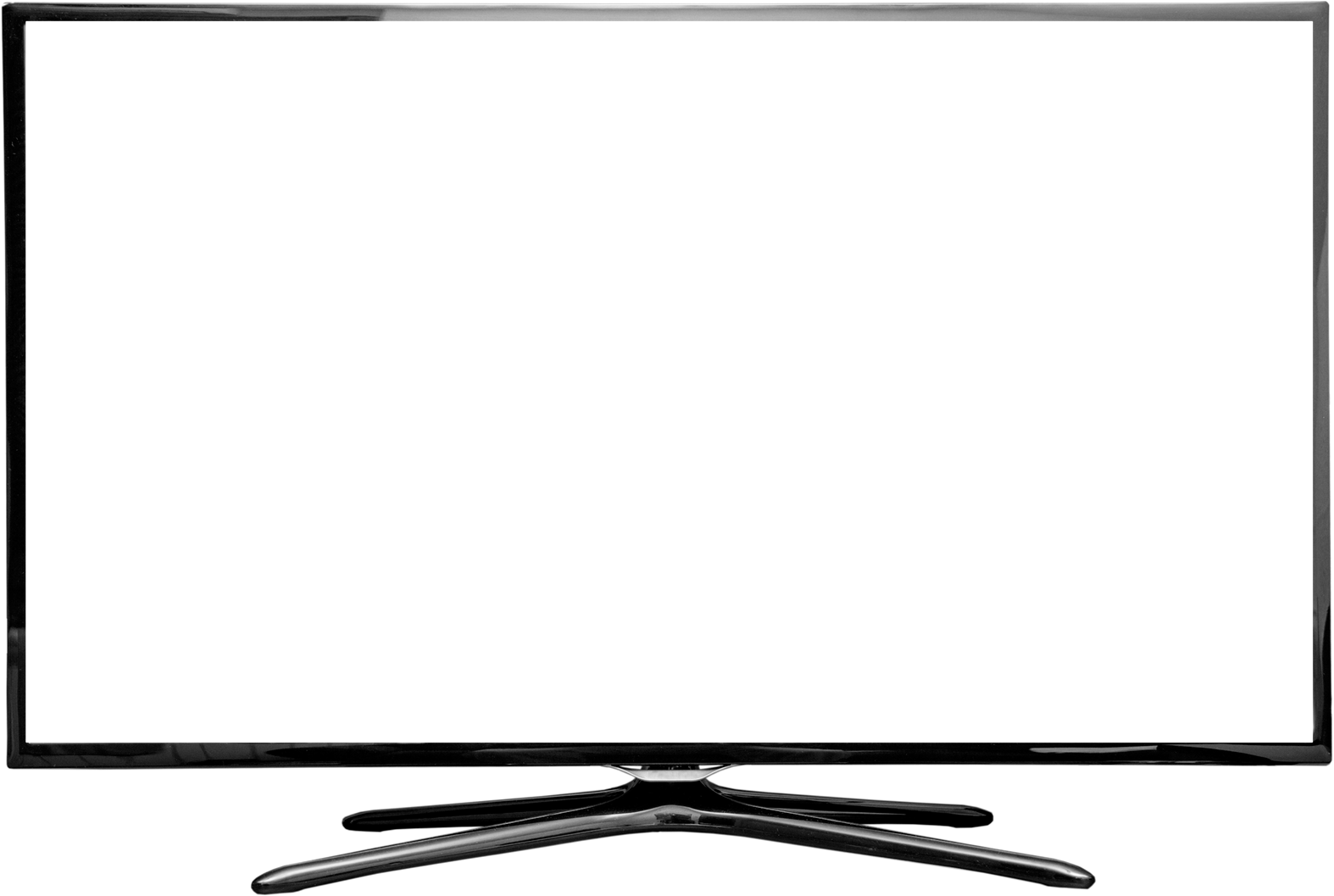 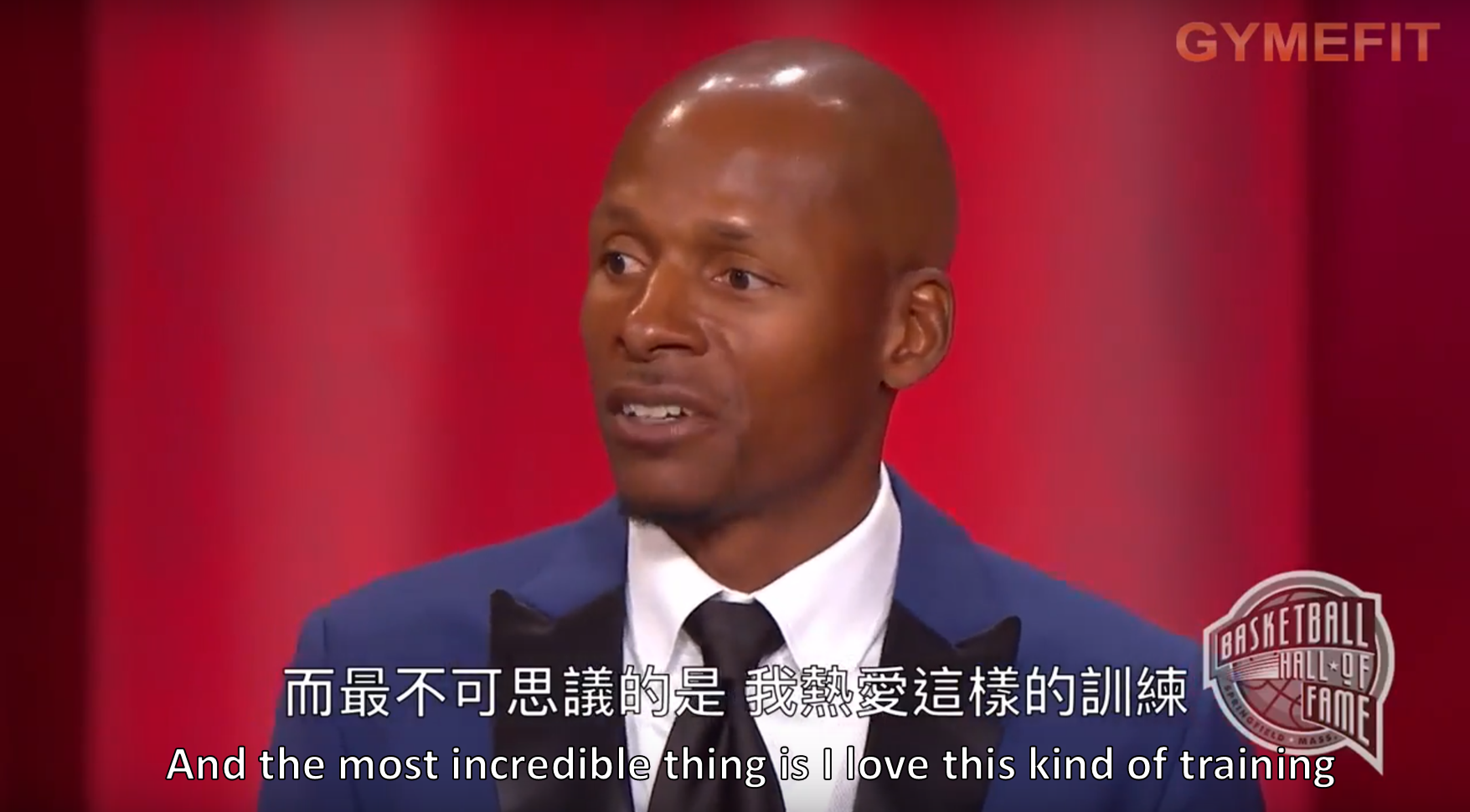 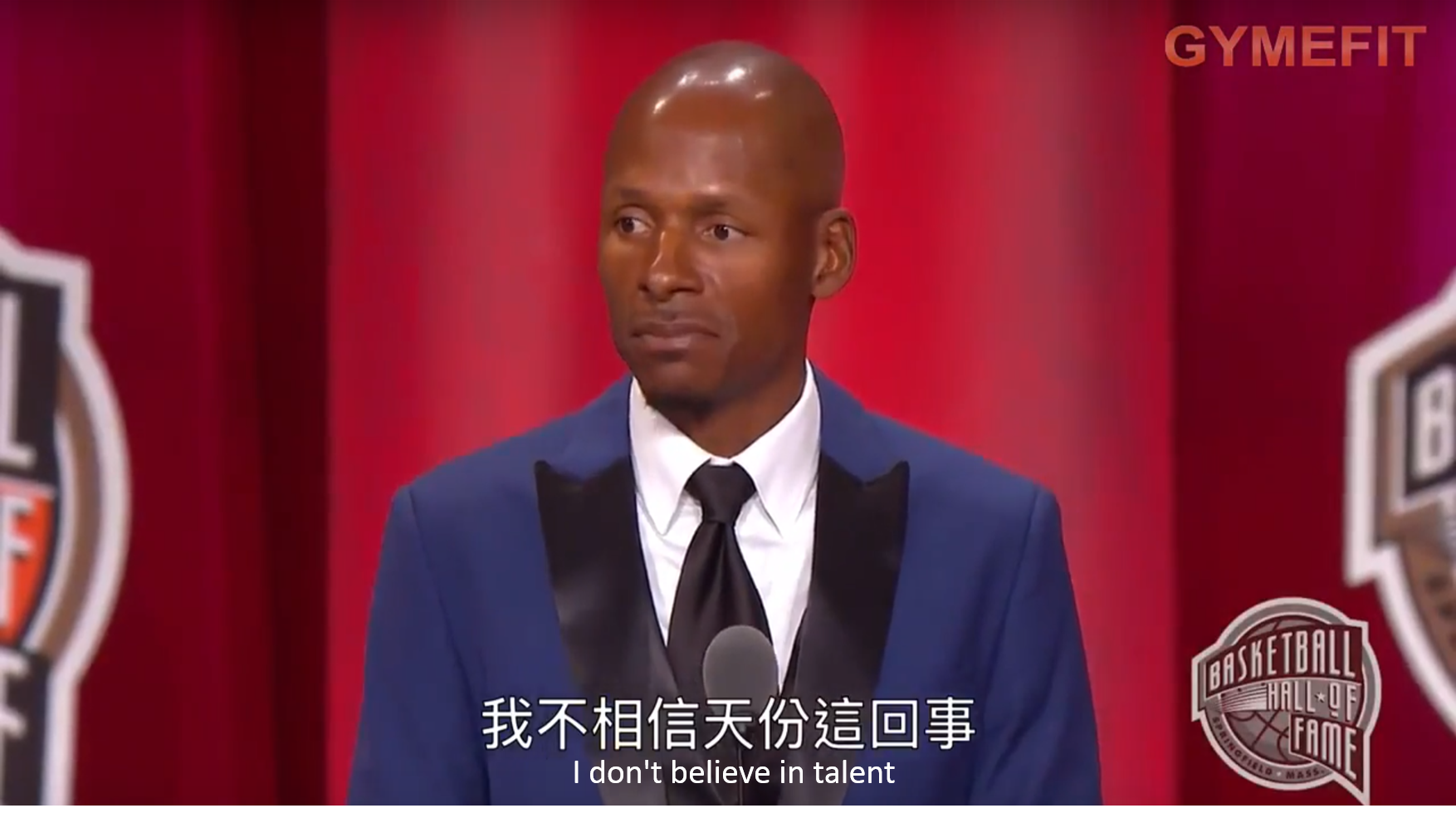 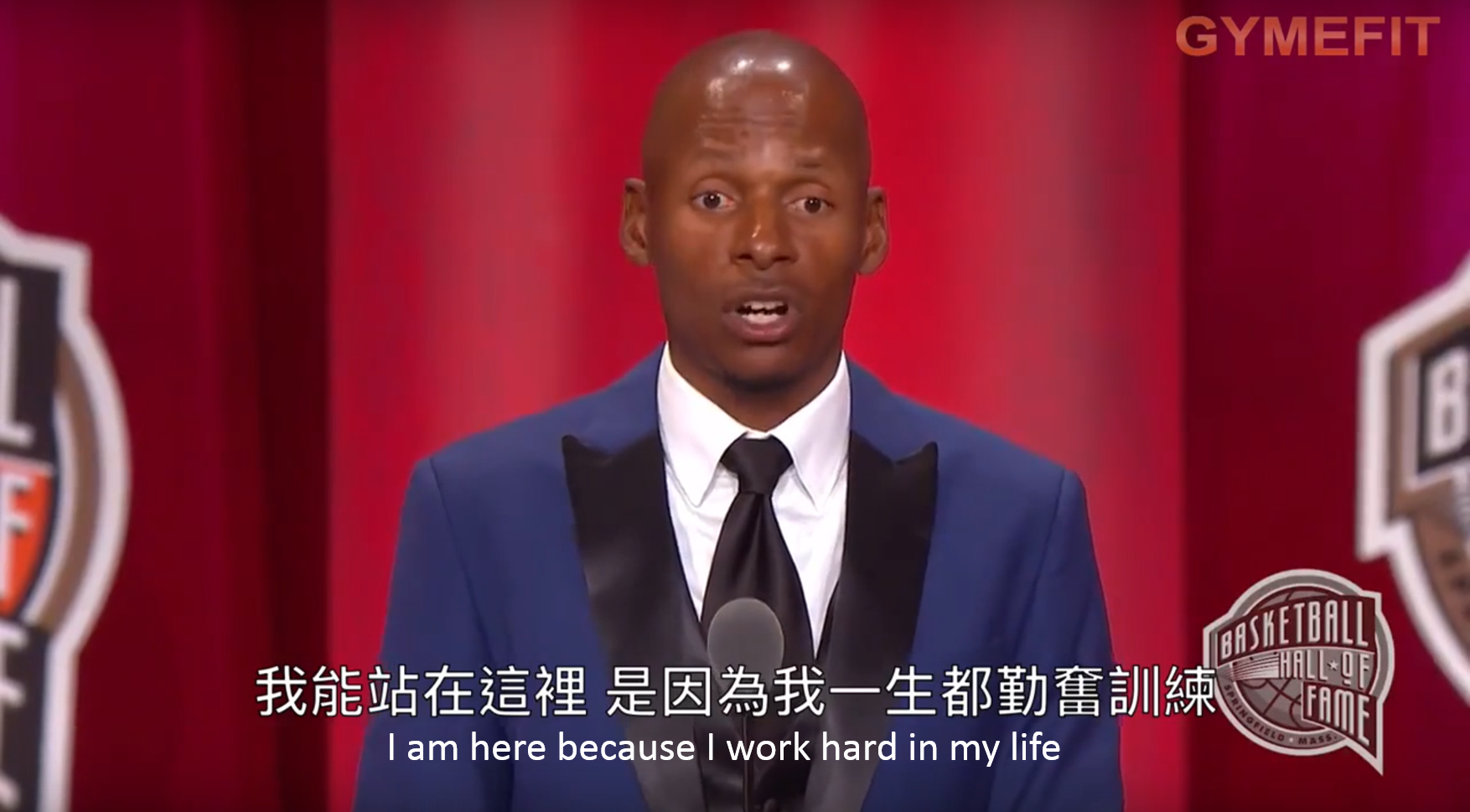 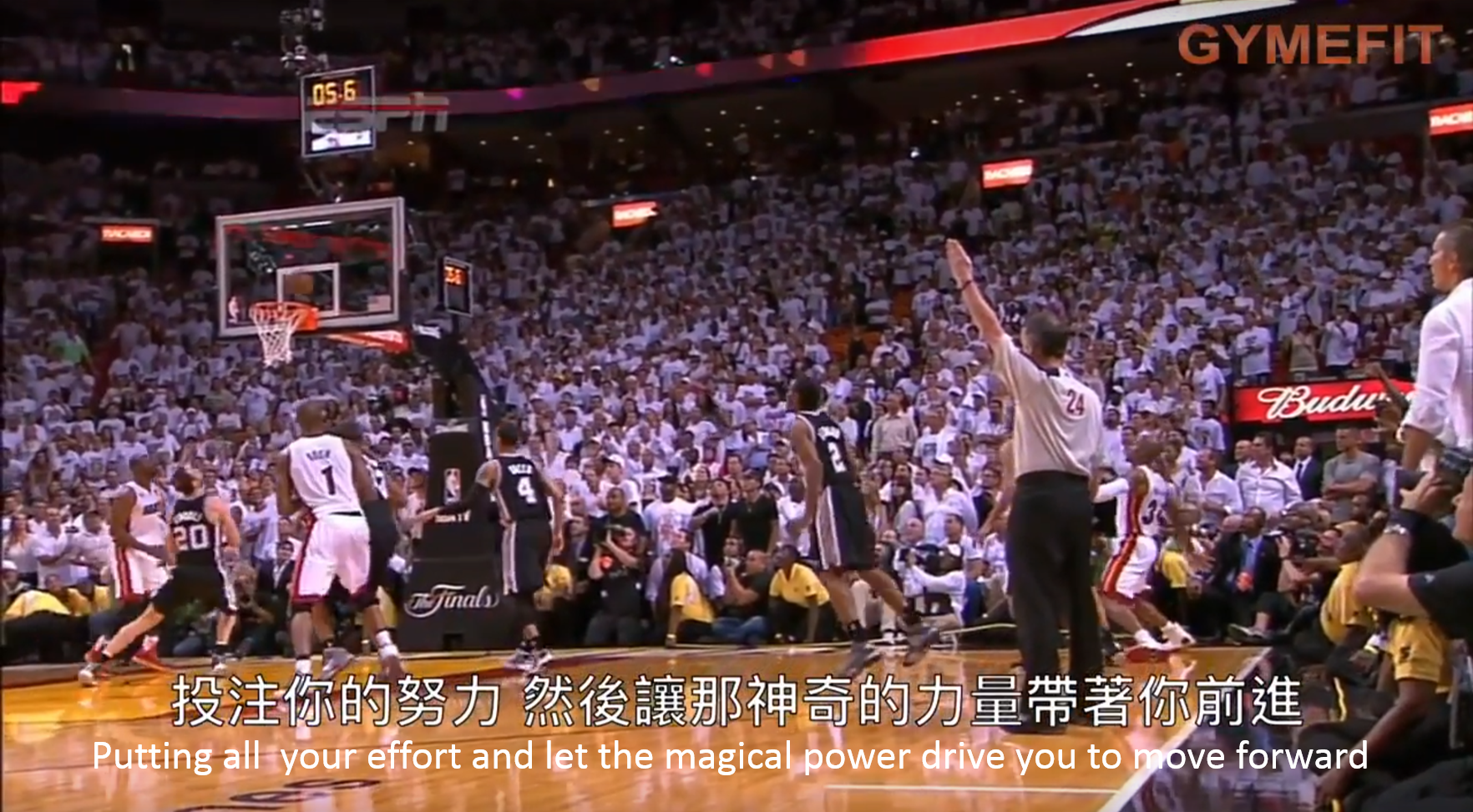 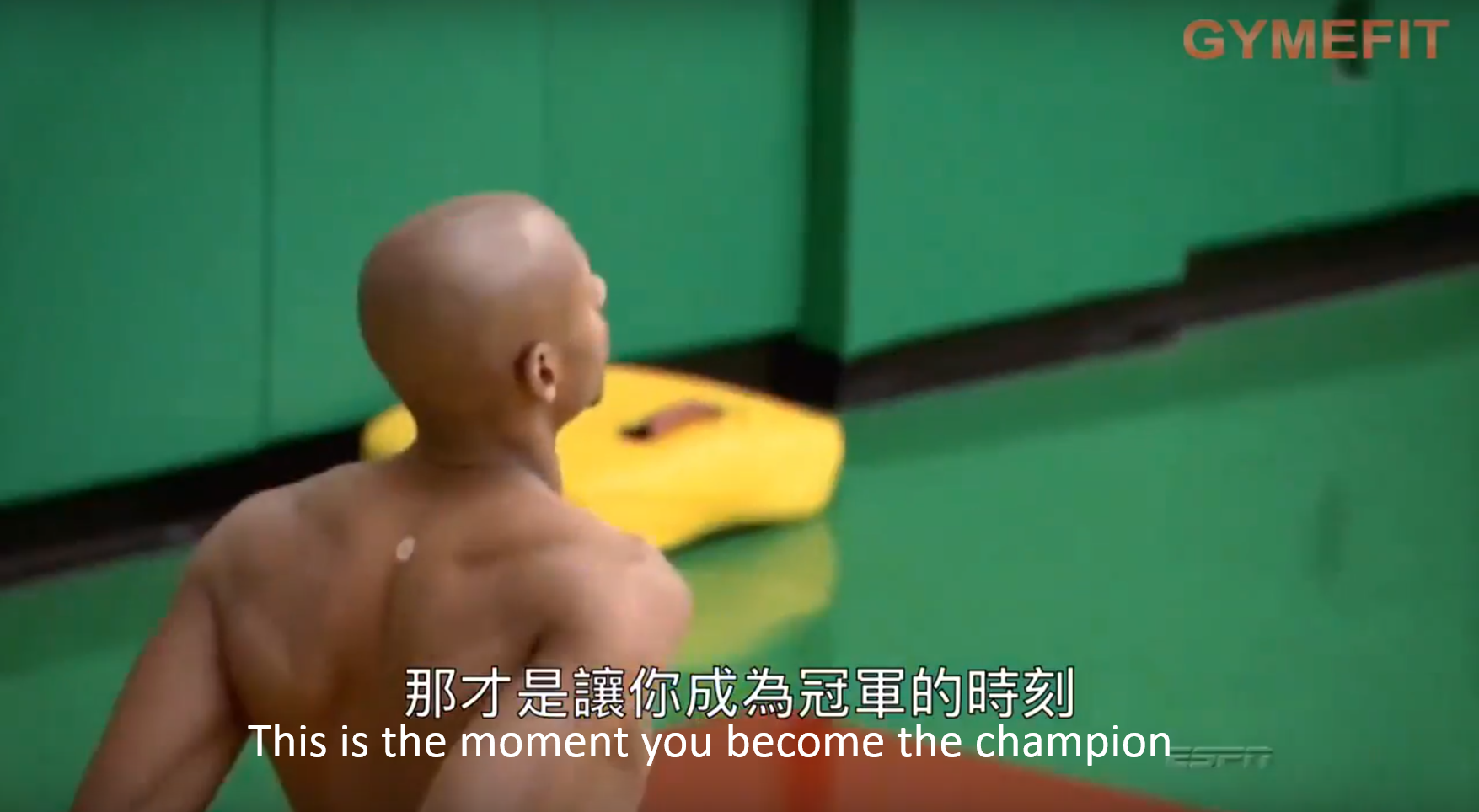 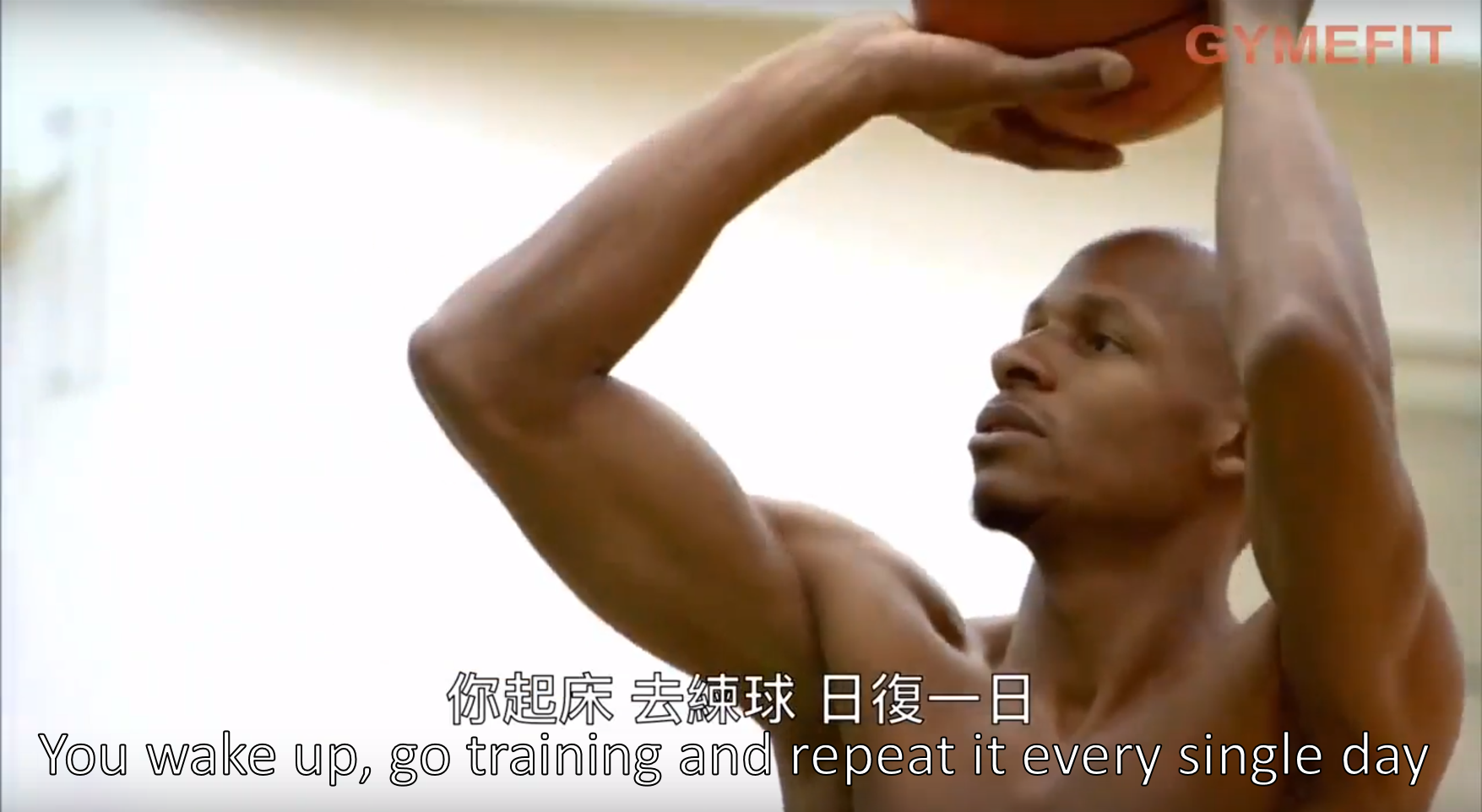 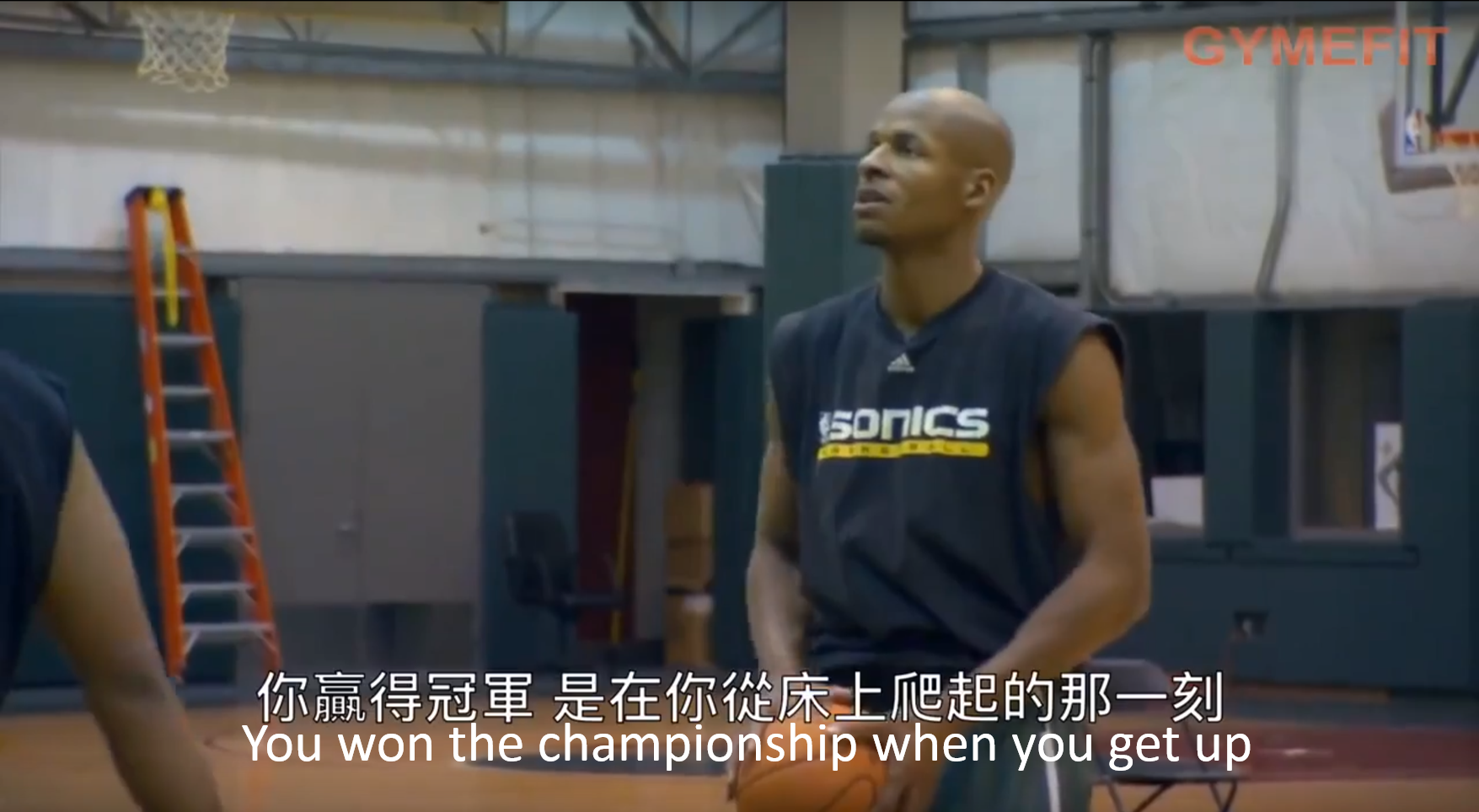 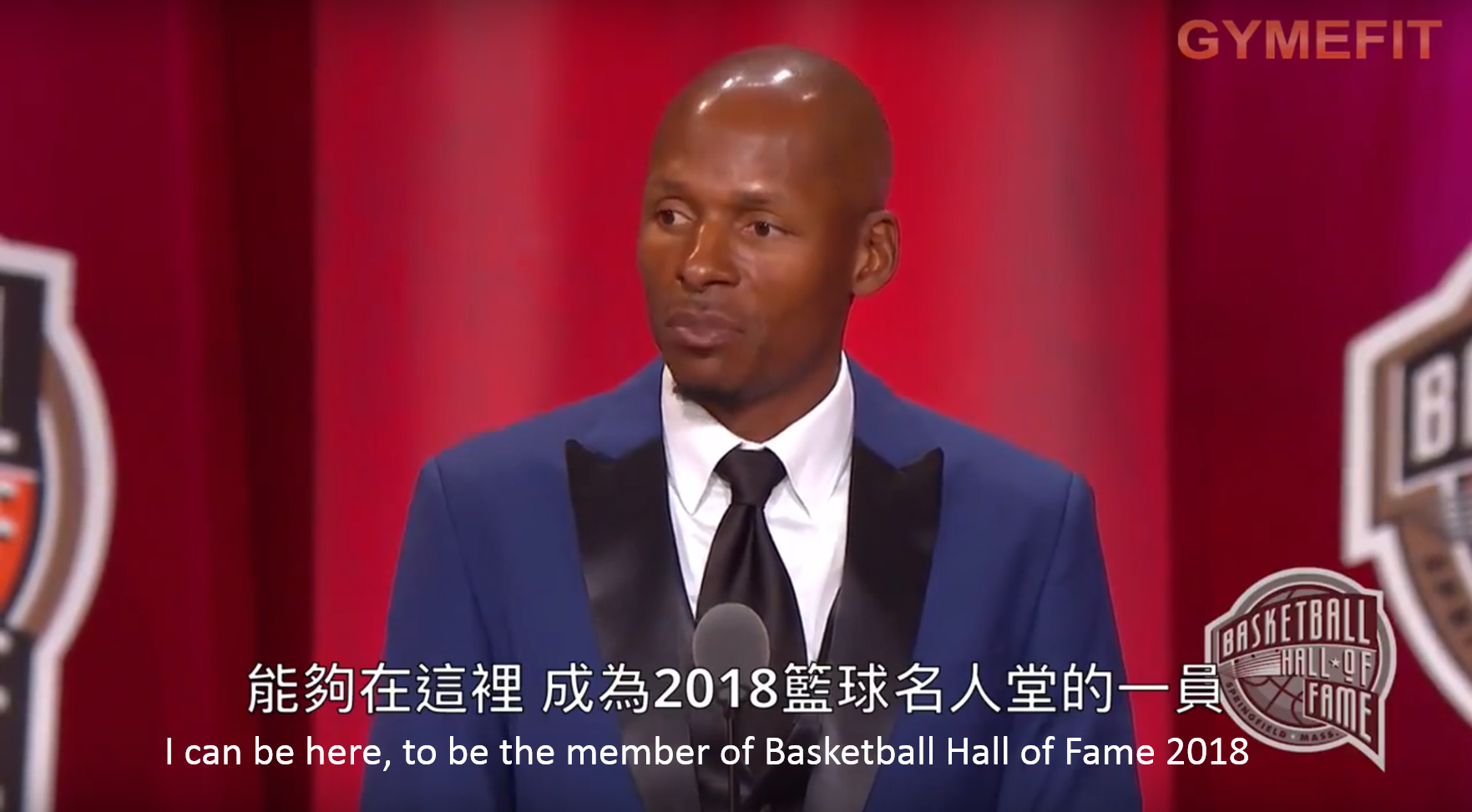 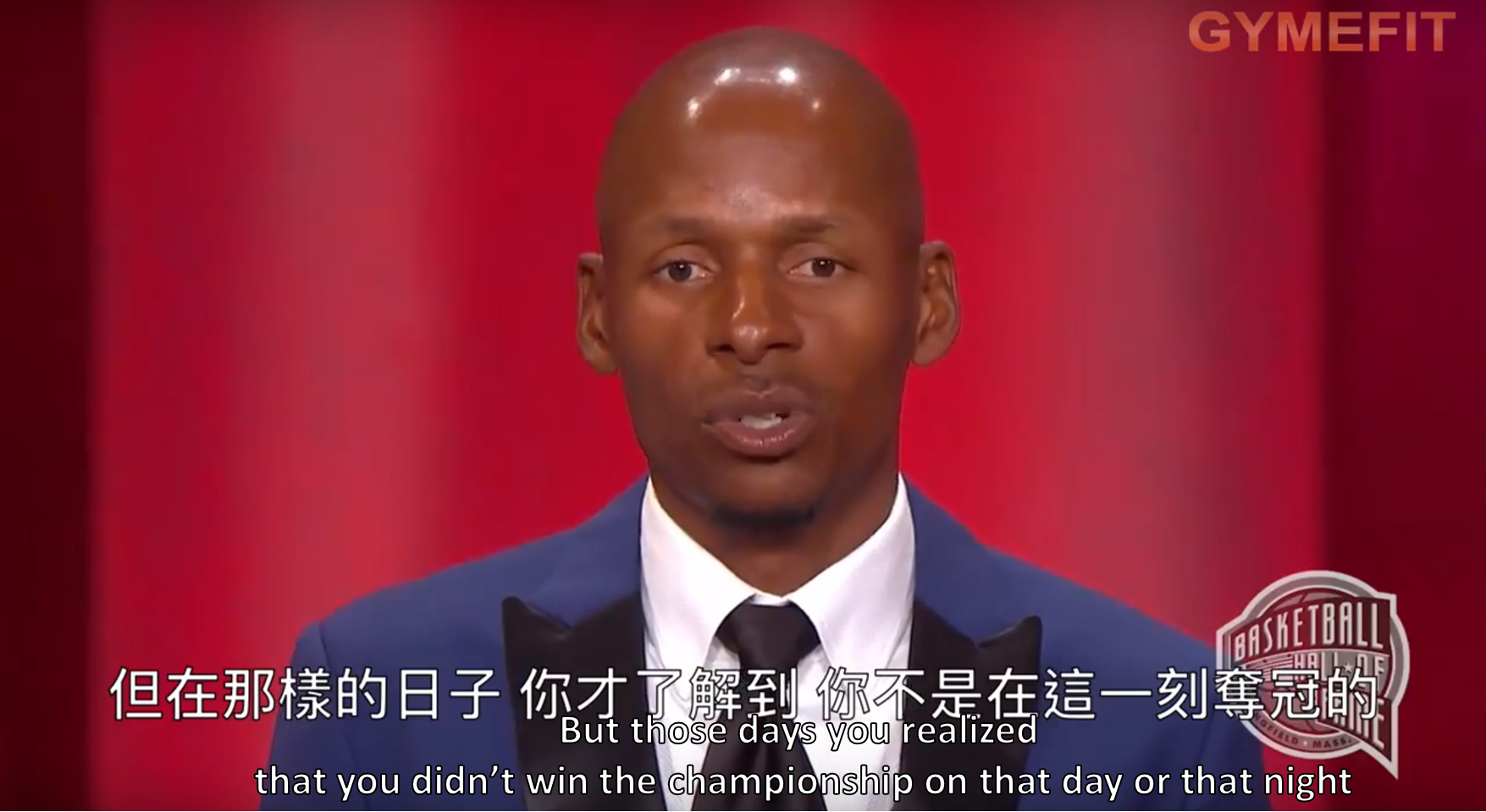 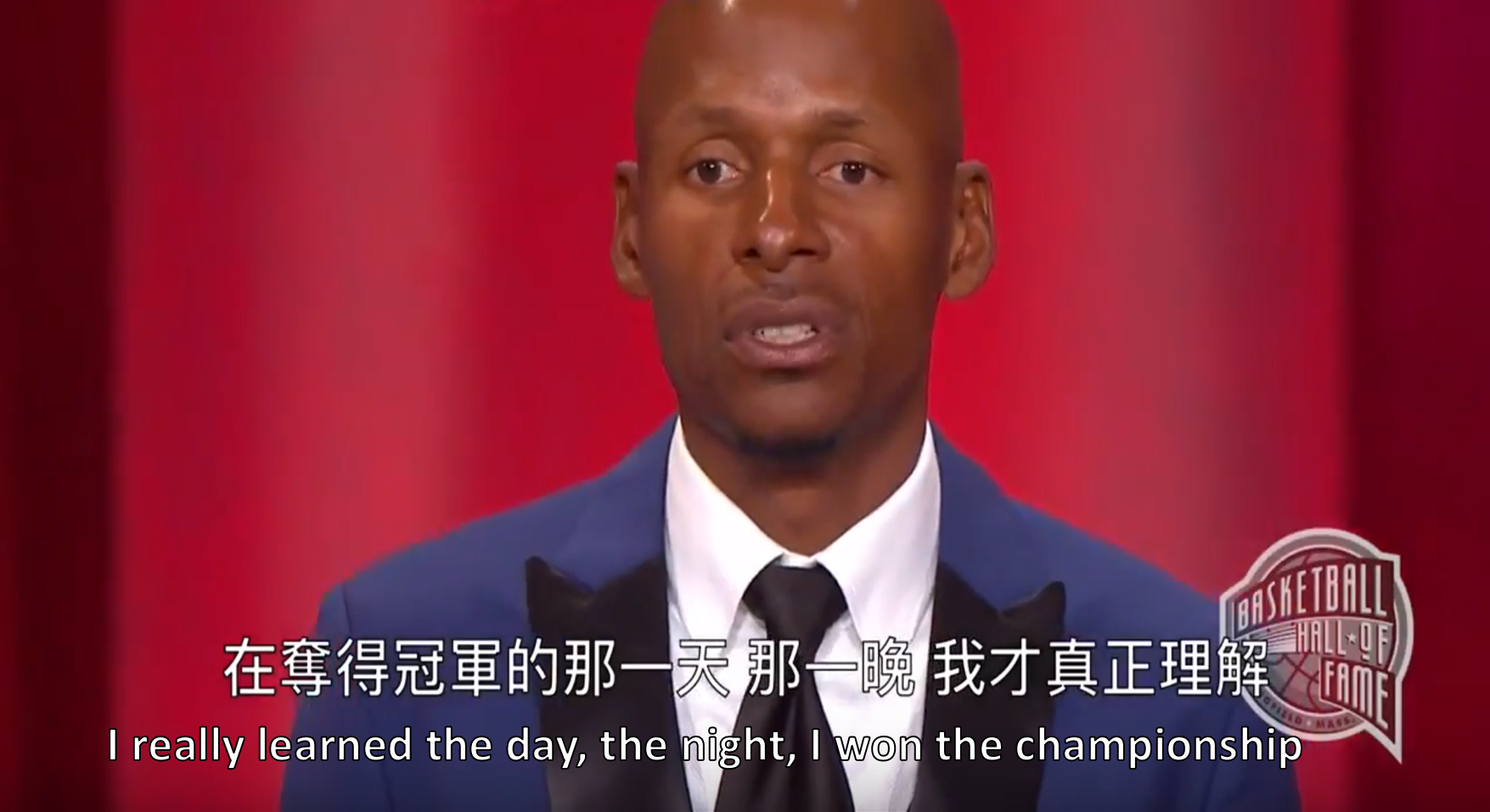 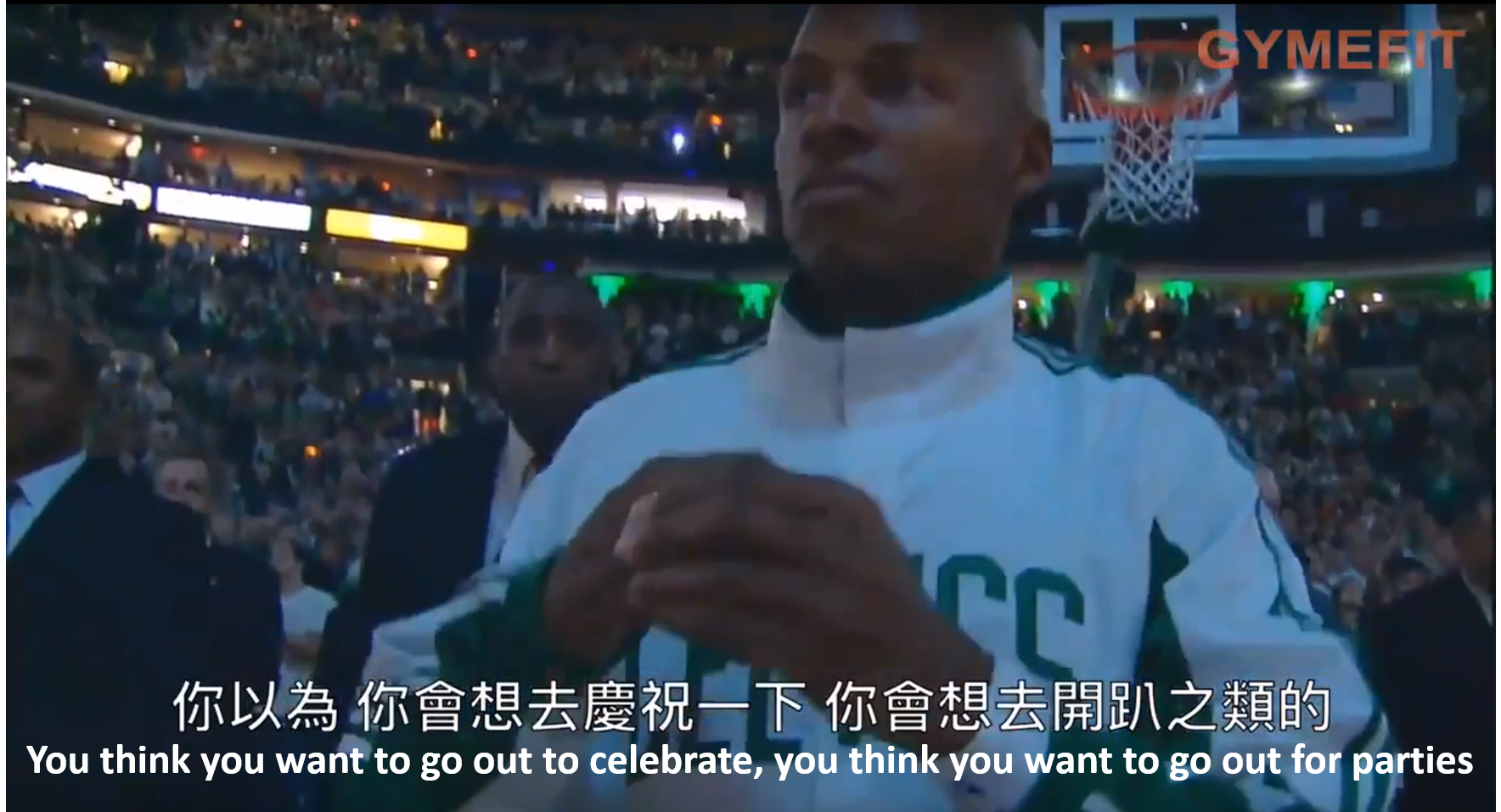 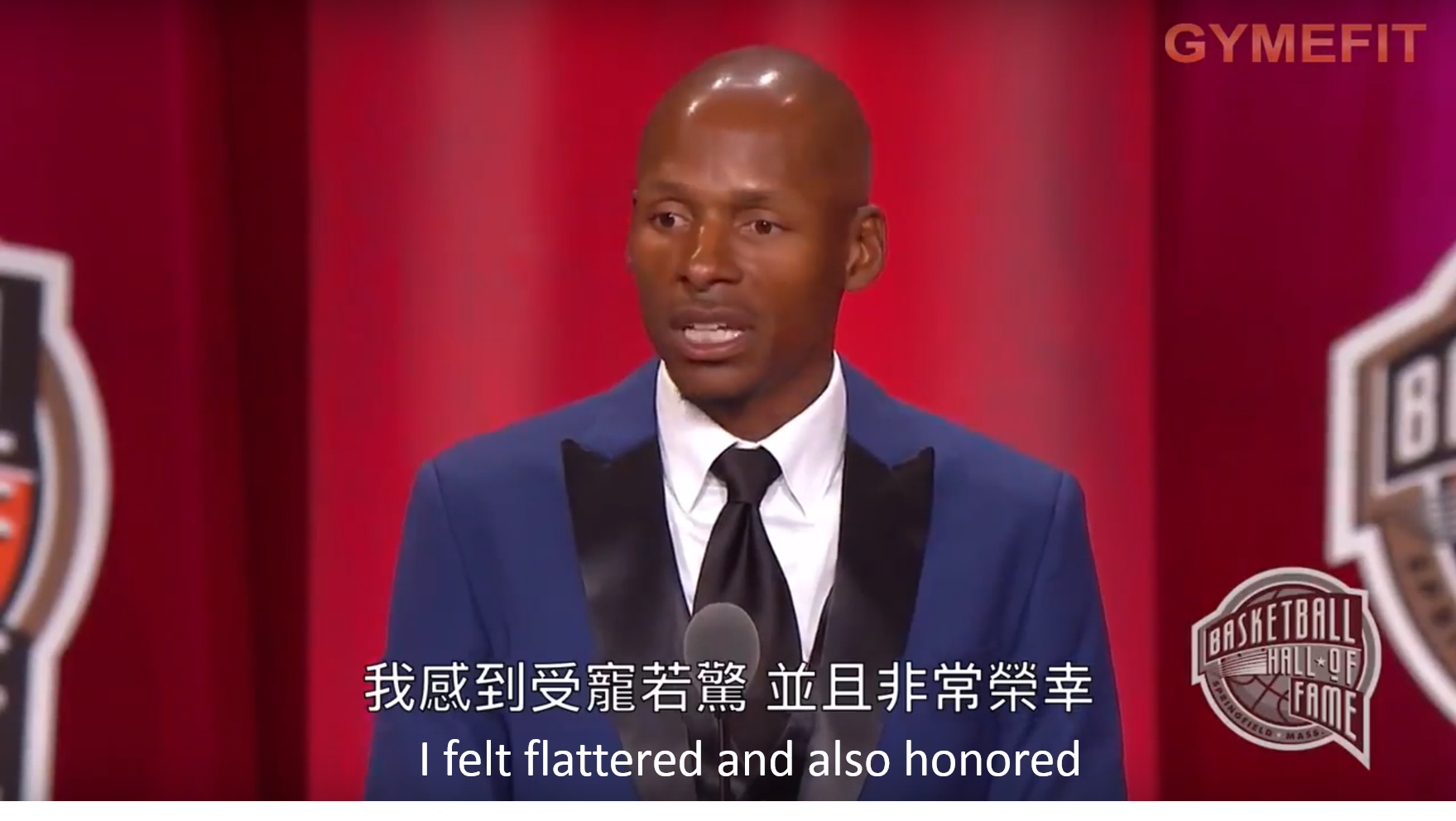 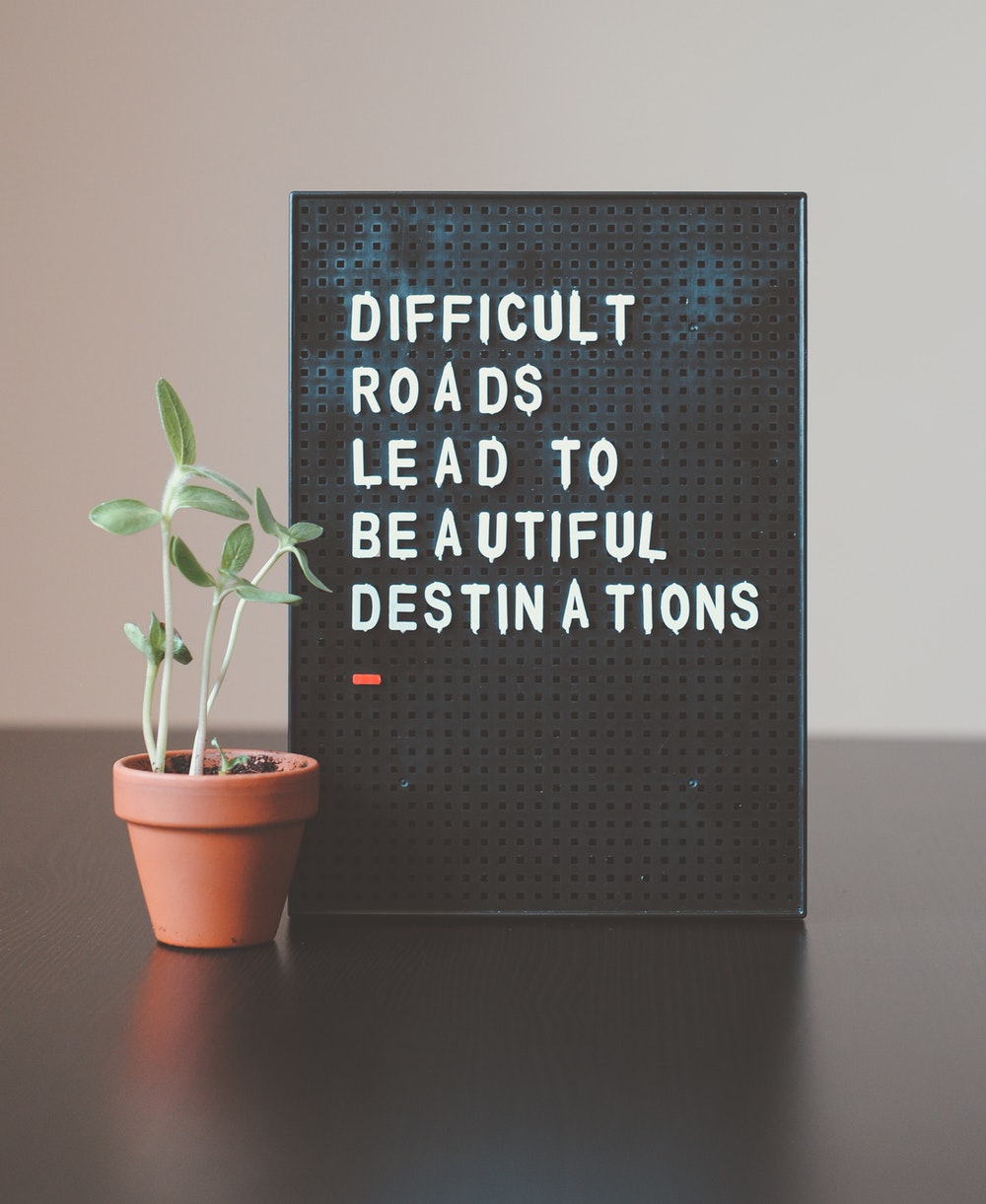 Only the man who is disciplined, their life is free.If you are not disciplined, you are just the slave of emotion.This is not only about developing your business, but also your thought and spirit.
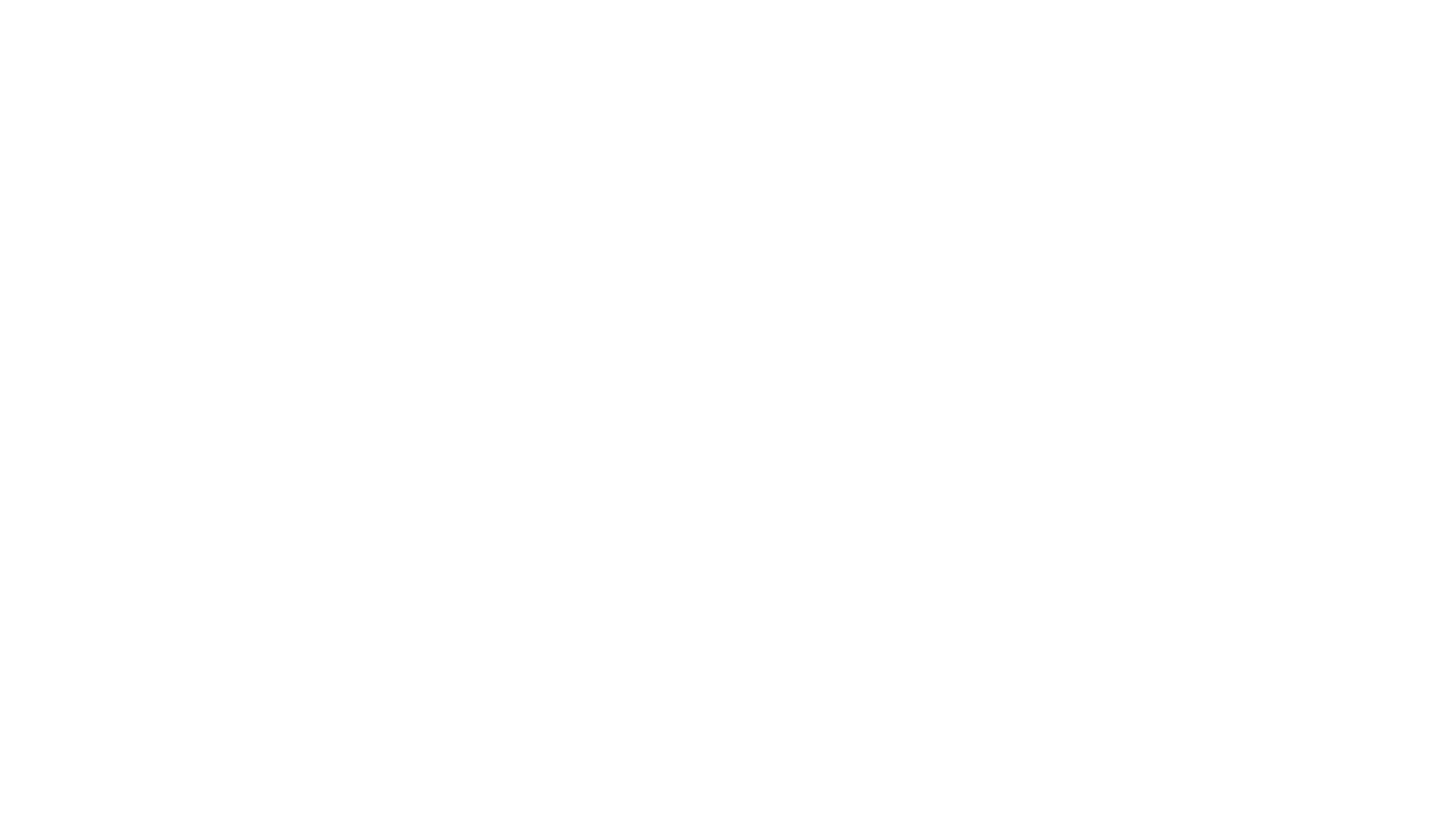 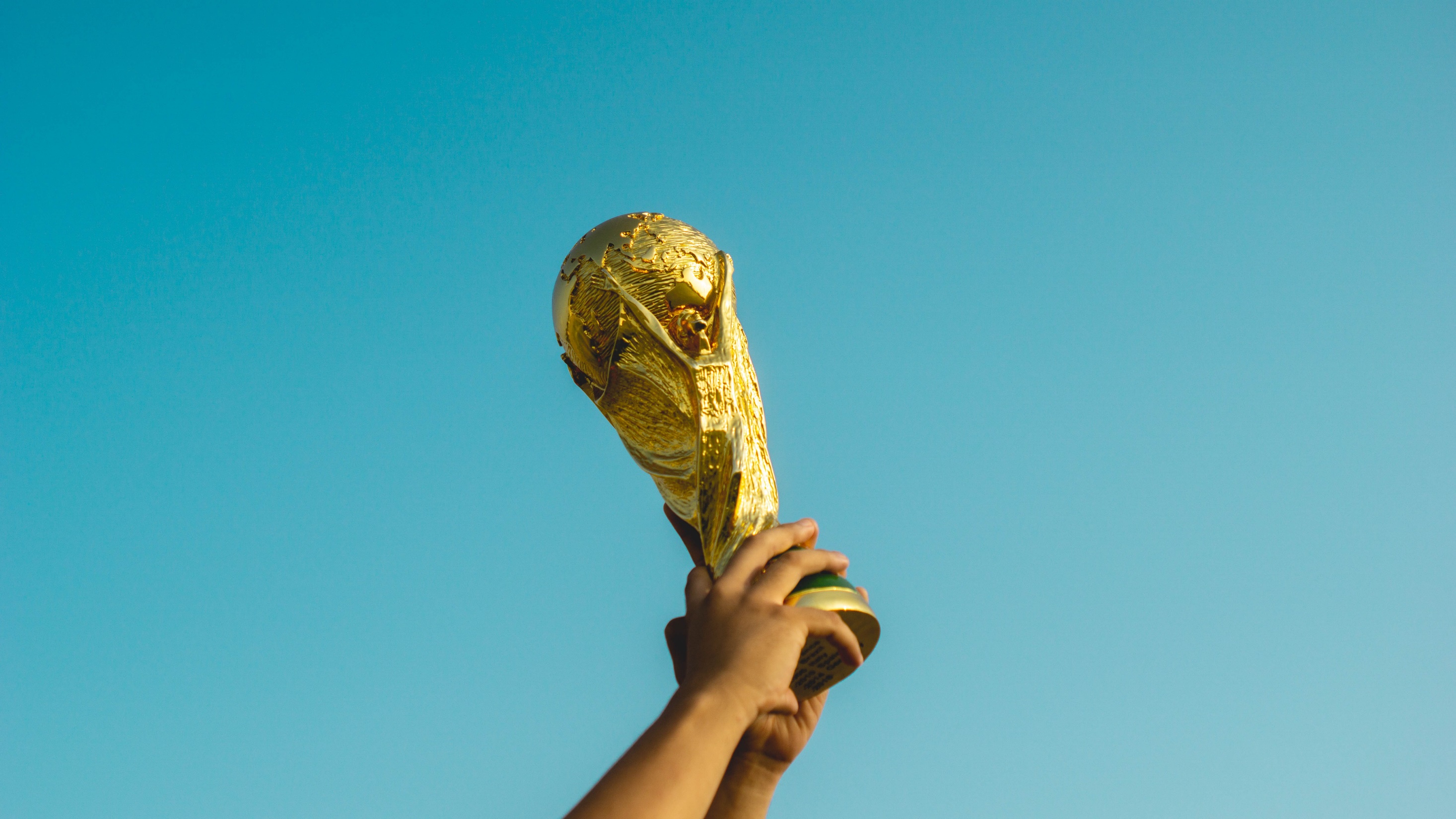 Blessing all entrepreneurs hereWe can become the championin our own life
Entrepreneurship Attitude
Frank Chang @ Hong Kong 2018